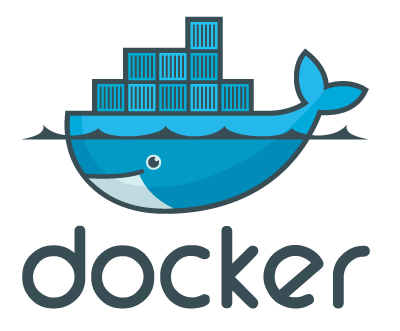 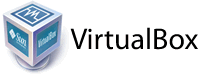 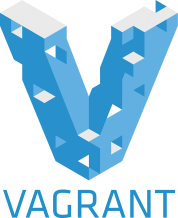 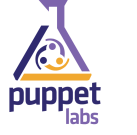 Java Developer Intro to Environment Management with Vagrant, Puppet, and Docker
Lucas Jellema
JavaOne 2015, San Francisco, 26th October 2015
2
Overview
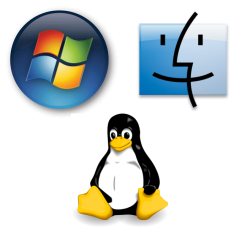 Docker Hub
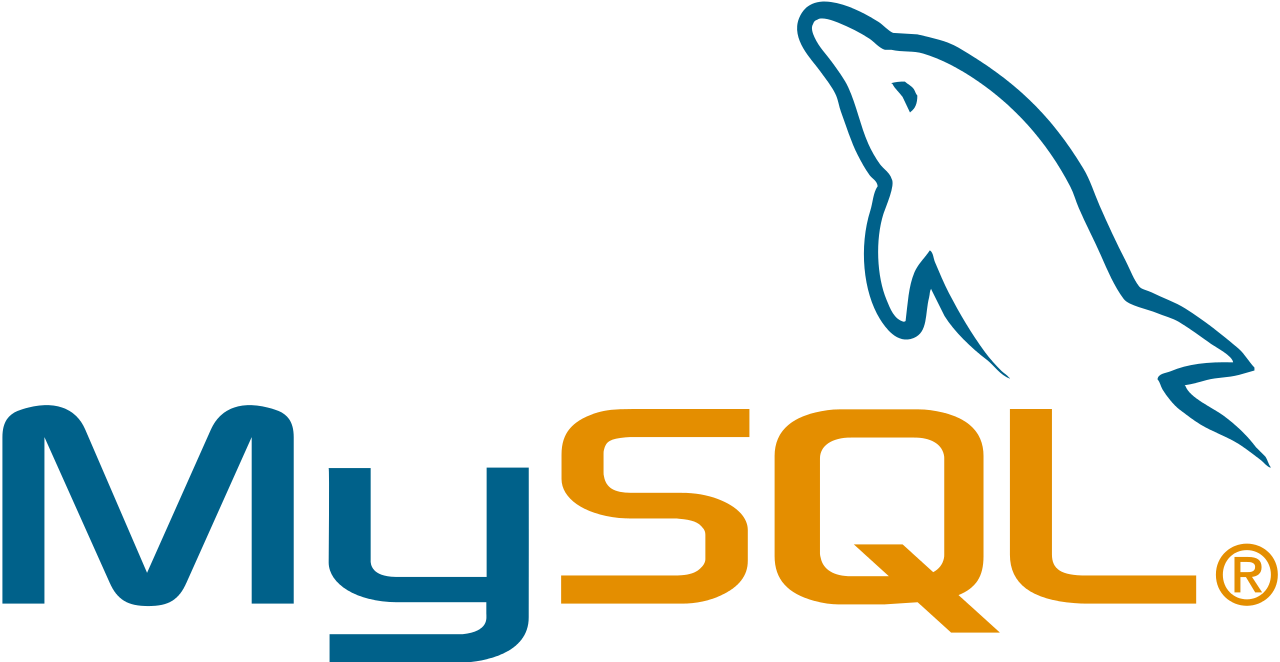 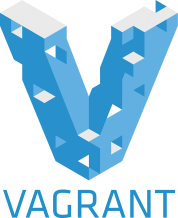 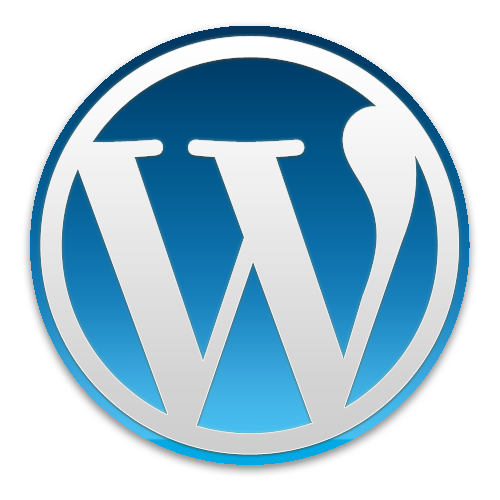 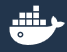 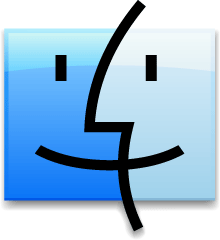 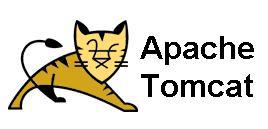 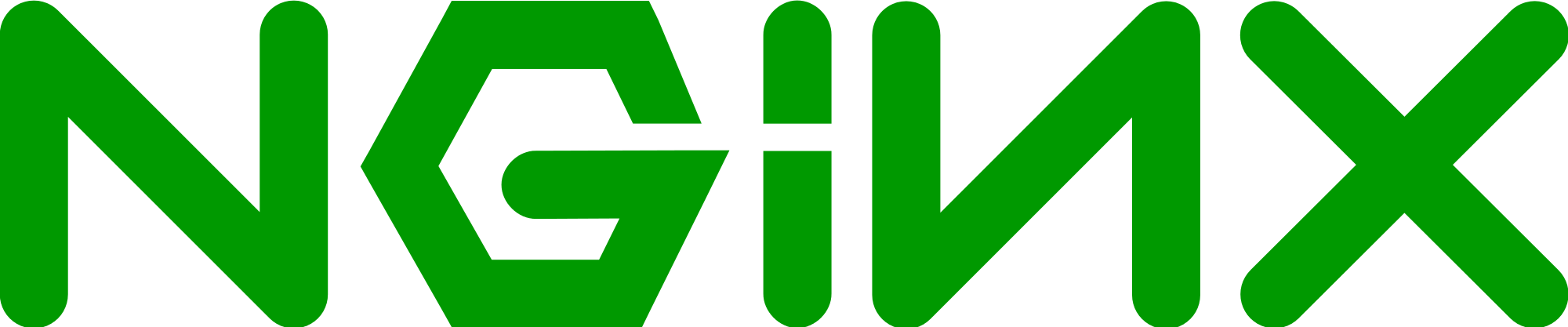 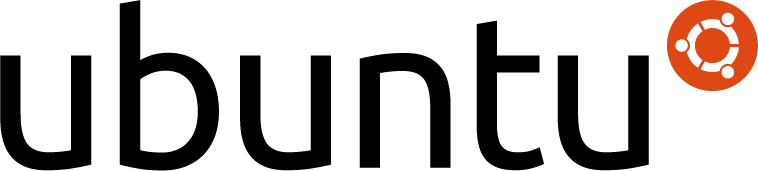 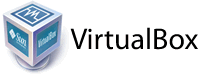 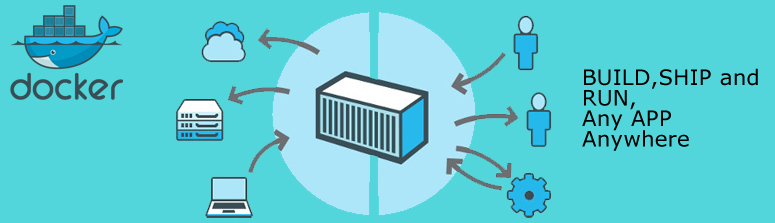 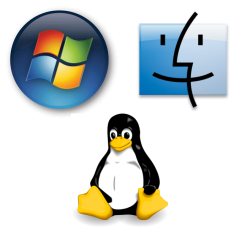 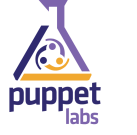 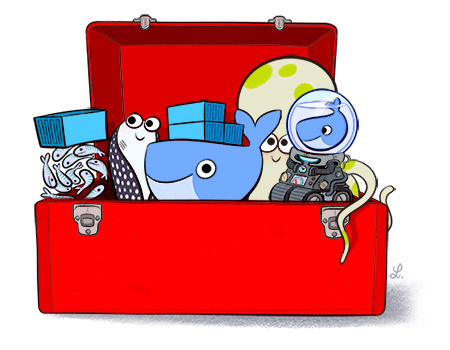 3
Who are you?
Developer or Administrator – Java, Oracle, Web, NoSQL, …
Perhaps on a non-Linux laptop
Limited physical computer resources
CPU, Memory, Disk Space
Inclined to try out new stuff – frameworks, tools, products, …
Quickly, smoothly, without messing up your environment
Create things you want to share
Without creating elaborate instructions for installing and configuring 
Without discussions around ‘it works on my machine’ , ‘send me your config files’
Interested in running stuff on “the cloud”
No Linux allergy
Interested in ‘that Docker thing’
(a bit like me)
4
This session will give you
What is this Docker thing and why is it a hype?
How do Containers compare to Virtual Machines?
How can I build, ship [| share | distribute] and run containers?
On my local machine and in the cloud?
A way to more efficiently leverage the physical resources in my computer?
than through juggling VMs
A structured and fast way to try out new software
Without messing up my local environment.
What tools do I need to get started with Docker on my non-Linux laptop?
What is the status of Docker and where is it going?
How can I get going on my own with Docker?
5
Supporting Materials
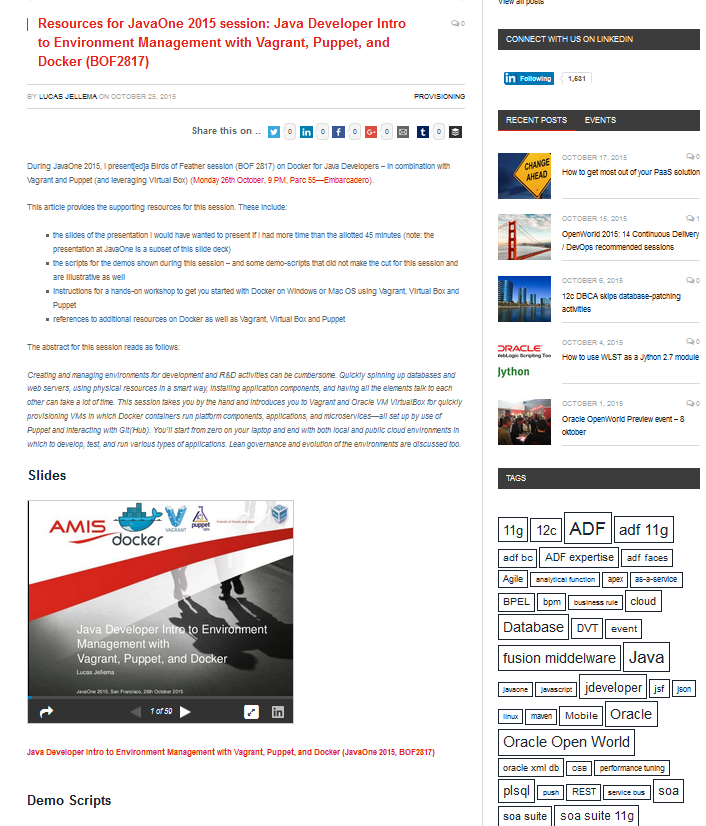 The slides for this presentation
All demo scripts
Extended slides with more details and examples
Workshop Introduction Docker + Vagrant + Puppet
http://bit.ly/1LWZZ4s
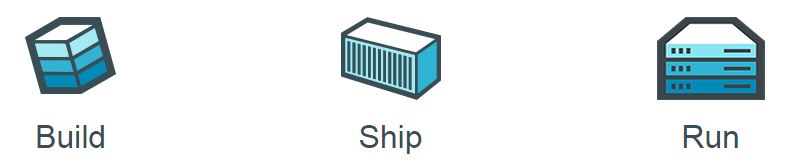 6
Run
Docker Container runs Linux – as does the host
Container is isolated - feels as stand alone run time environment
Directory structure, IP address, users and groups
Shared resources with underlying host (and therefore other containers)
memory, CPU, host 
Light weight:
Quick starting up and stopping
Leverages underlying Linux kernel, only adds what is different/additional
Far less physical resource requirements (disk space and memory) than VMs
Clusters of containers
Dynamic adding/removing containers from clusters can be done very quickly (Google)
Especially when containers are stateless 
(no shared session state in containers; possibly in joint cache, shared file system or NoSQL database)
Management tools – to monitor and manage individual containers and clusters of containers (dynamically scale up/scale down)
Docker Host
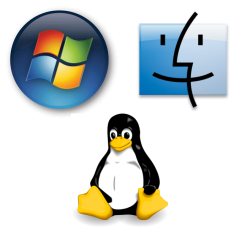 Docker Container
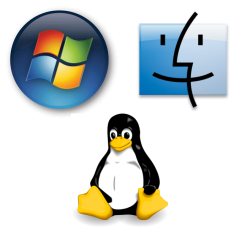 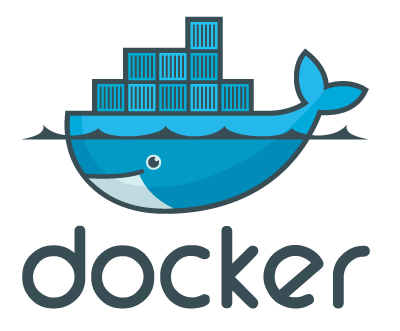 Docker Container
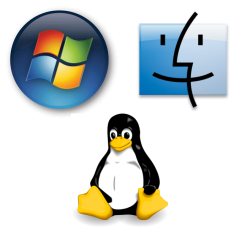 ip address
directories & files
users & groups
process table
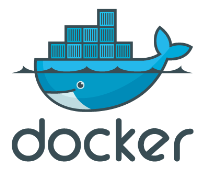 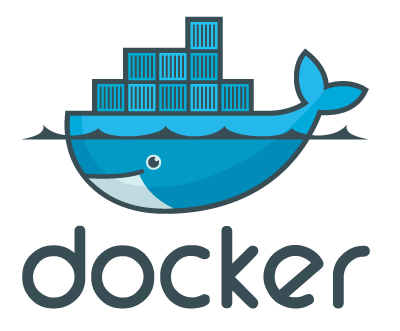 7
Demo – Run our first Docker container based on the nginx image
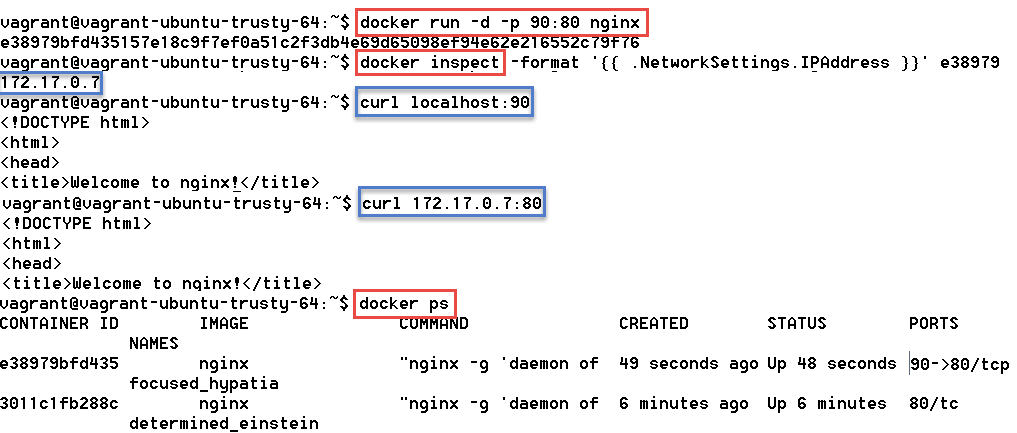 8
Demo –running NGINX container; with port forwarding
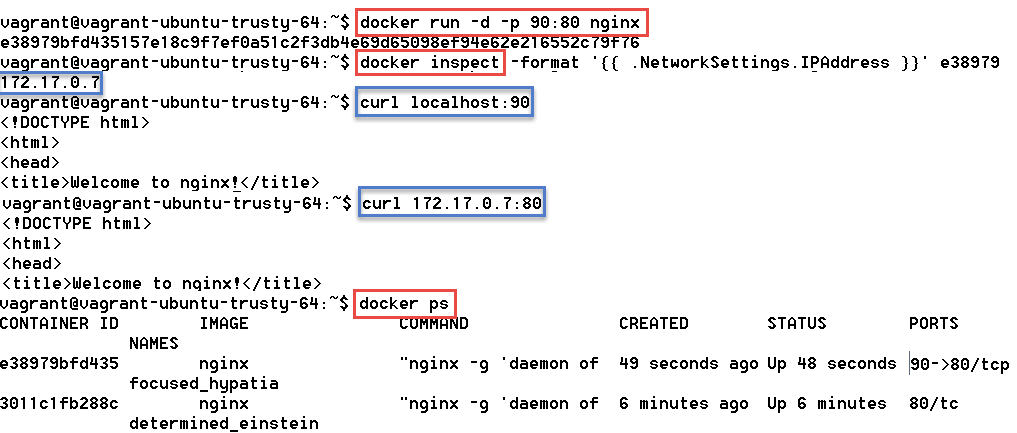 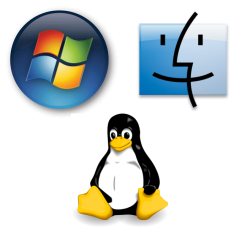 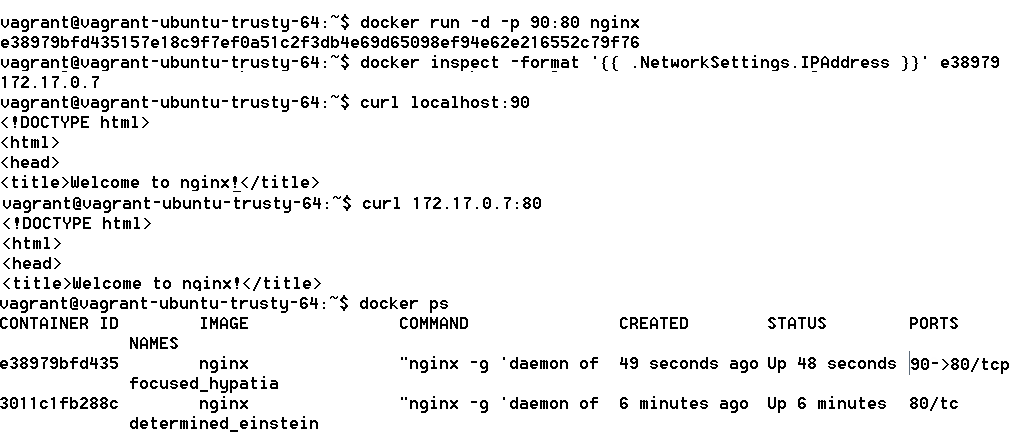 port 80
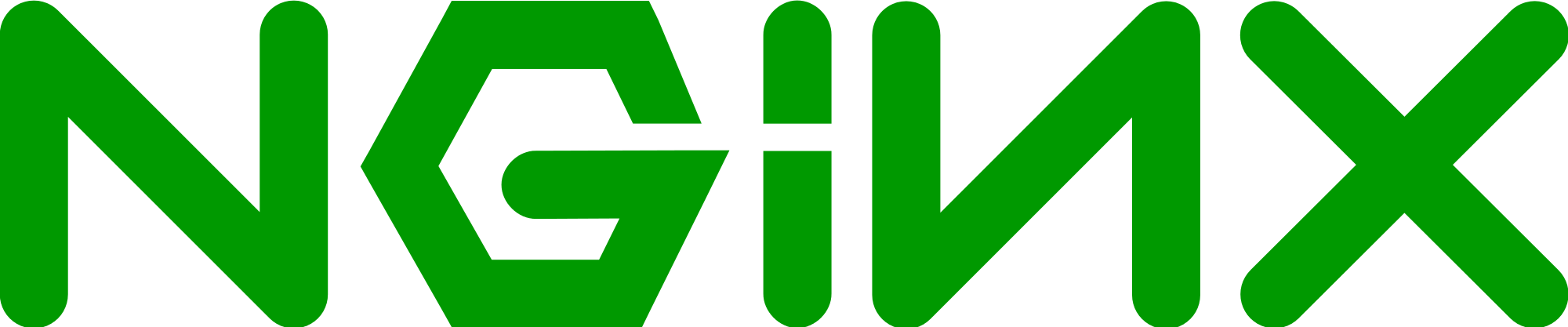 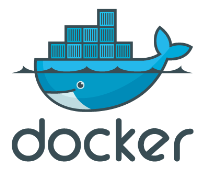 port 90
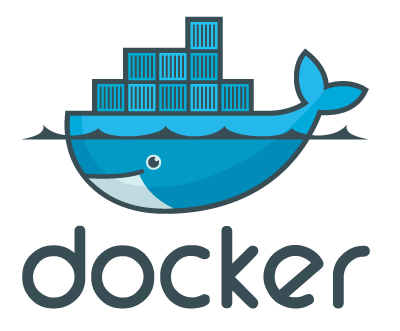 IP 172.17.0.7
9
Demo: run container for Ubuntu image in interactive mode using shell
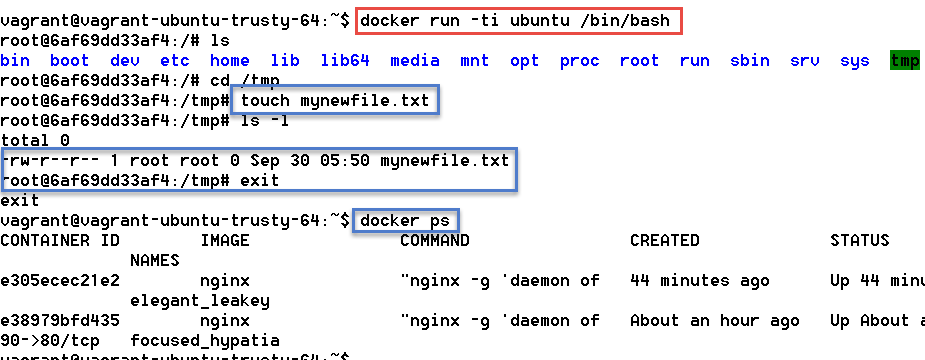 dockerhost
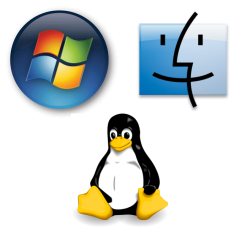 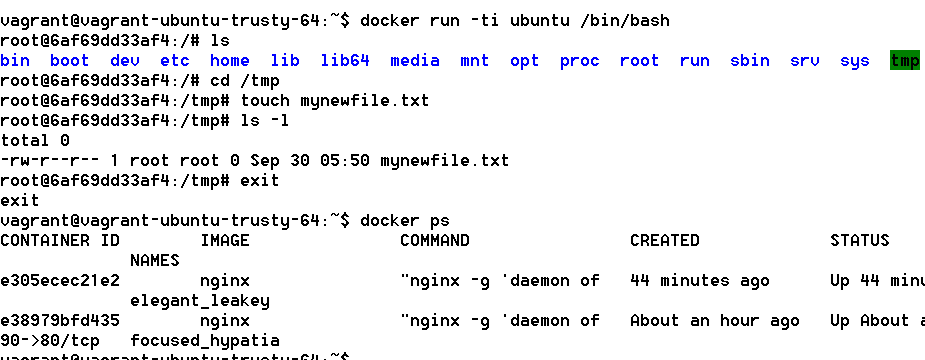 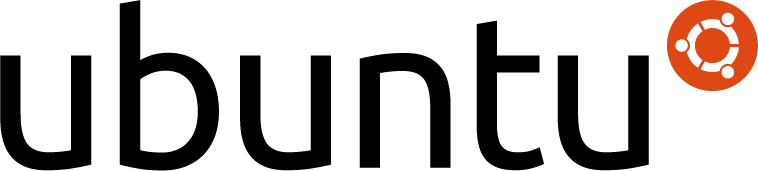 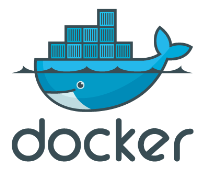 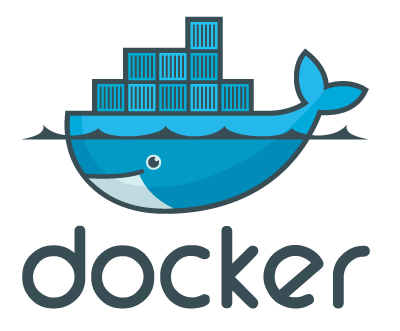 /tmp/mynewfile.txt
10
Demo: restart container and attach to it and locate my file
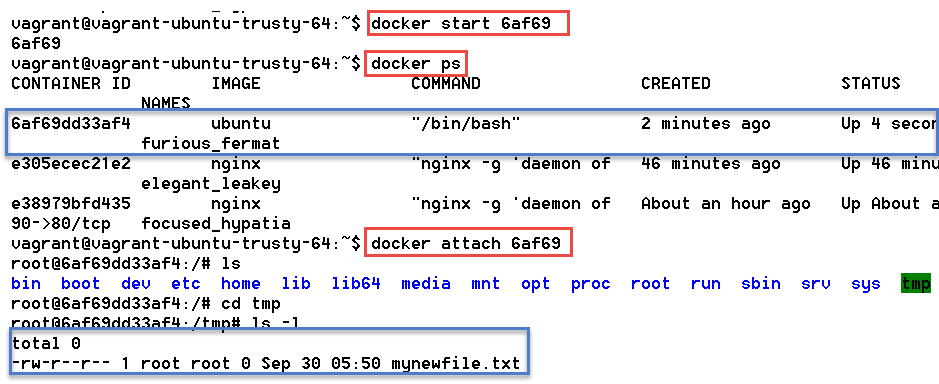 dockerhost
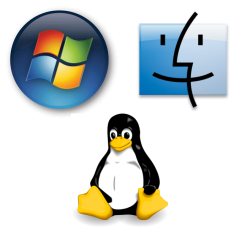 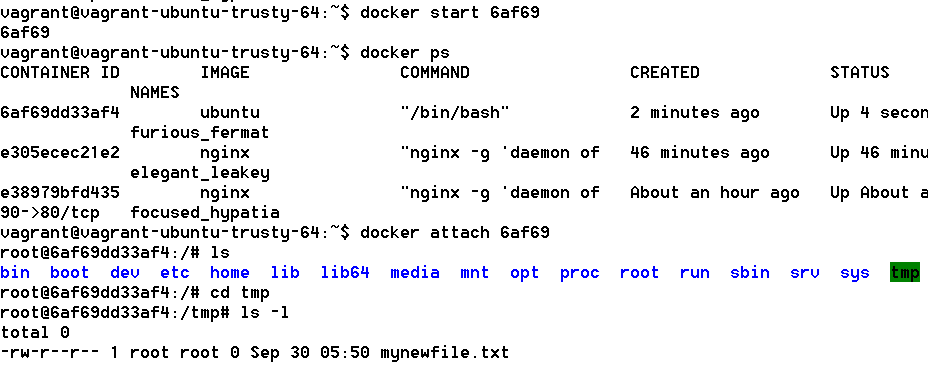 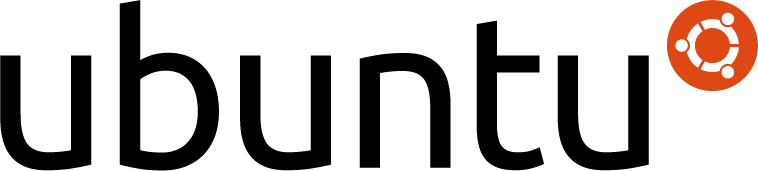 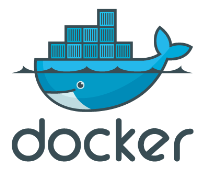 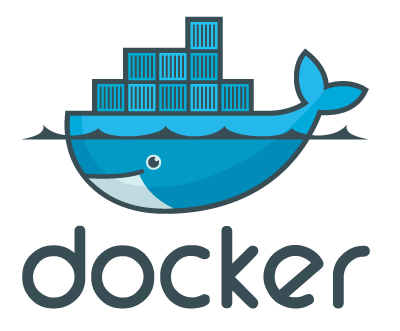 /tmp/mynewfile.txt
11
Micro Services
Architect the application into a set of collaborating services. 
Each service implements a set of narrowly, related functions. 
The services are elastic, resilient, composable, minimal, and complete.
Services communicate using standard protocols such as HTTP/REST
Services are developed and deployed independently of one another.
Each service manages its own state
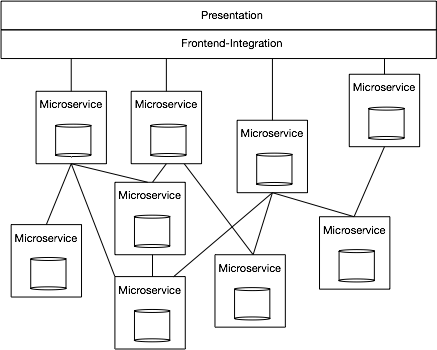 12
Micro Services
With Docker, each Micro Service is implemented with a single container
The micro service is not just encapsulated functionality that needs to be deployed onto some platform (such as an ESB or BPEL engine) 
instead it ships complete with the fully configured engine that runs in the standardized container platform
All you need to run is:
Start container. Period.
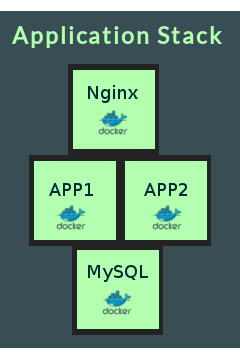 Linux Host + Docker Engine
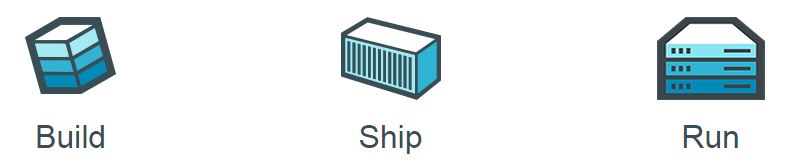 13
Ship (Container Images)
Package, Distribute, Share, Publish and Consume container images
The frozen state of a container (committed after building and further manipulating)
With everything needed to run the micro service: application and underlying platform & OS, ready to run on any Docker Engine anywhere
With an implicit interface (environment variables, link, volume)
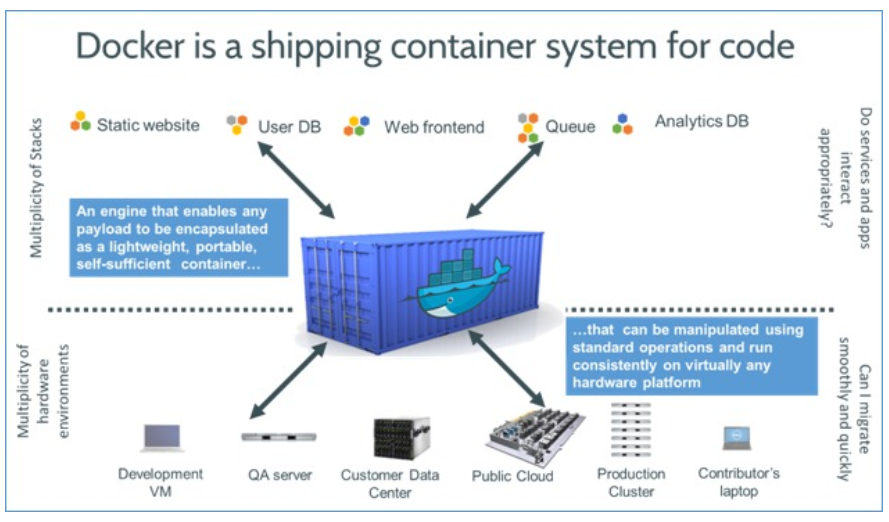 14
Docker Image Registry
Public Docker Registry

Docker Hub
push
pull &run
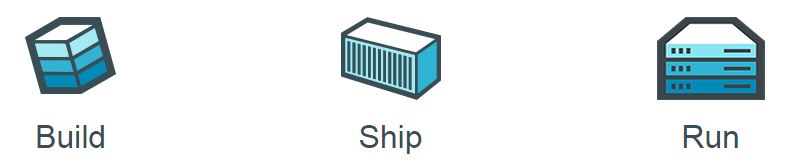 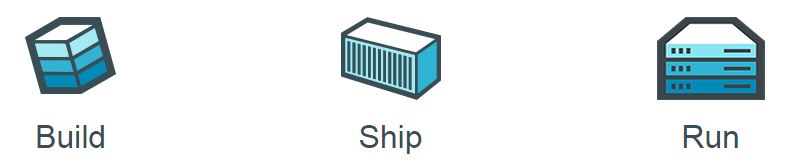 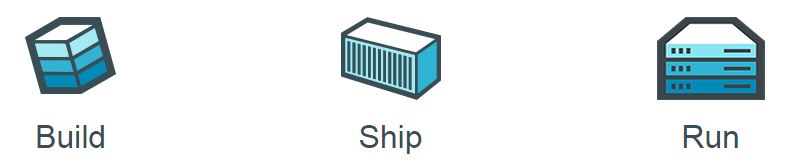 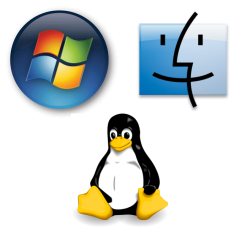 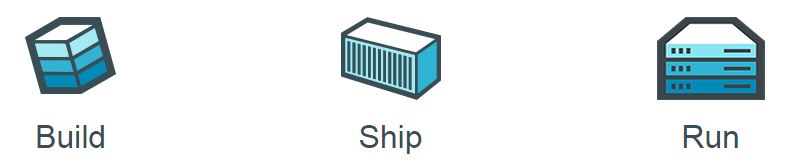 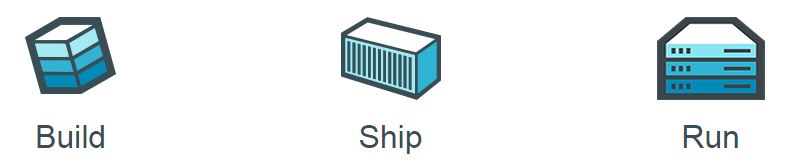 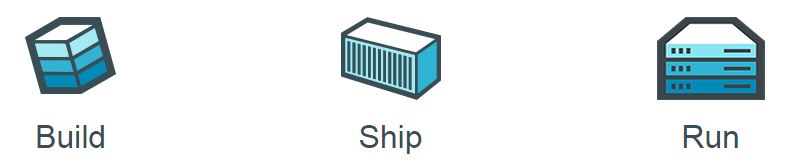 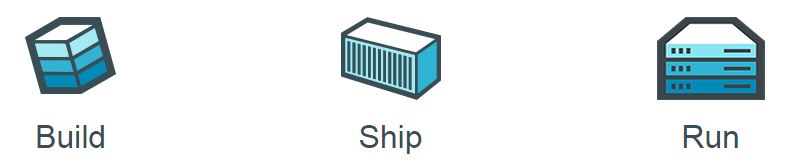 Private Docker Registry

Docker Hub
push
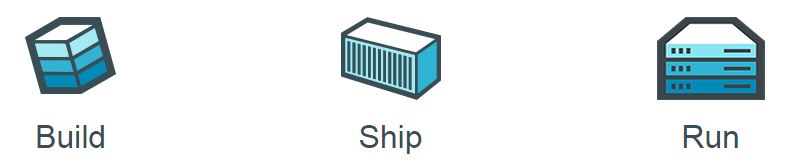 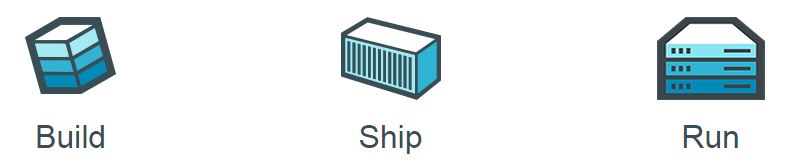 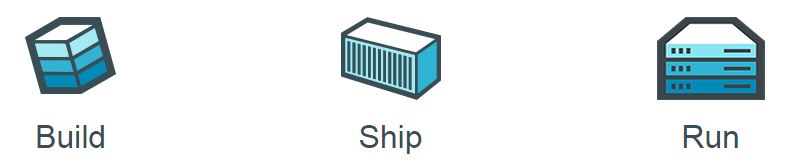 pull &run
15
Docker Registry
Images can be published to Public and Private Registries 
Docker Hub is the default registry
Docker Hub contains official repositories from many projects and vendors
Private Registries can be created in the cloud and on premises
Containers can be started from such images
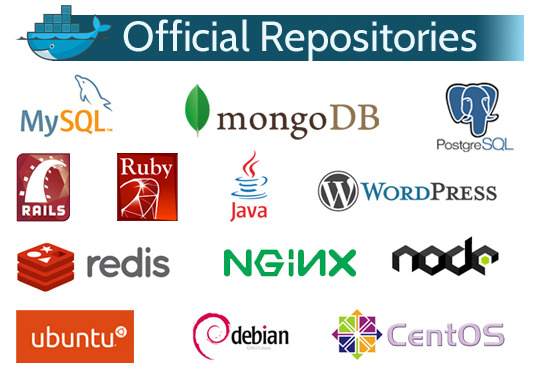 16
Implicit Image Interface:environment variables, link, volume
Docker Hub
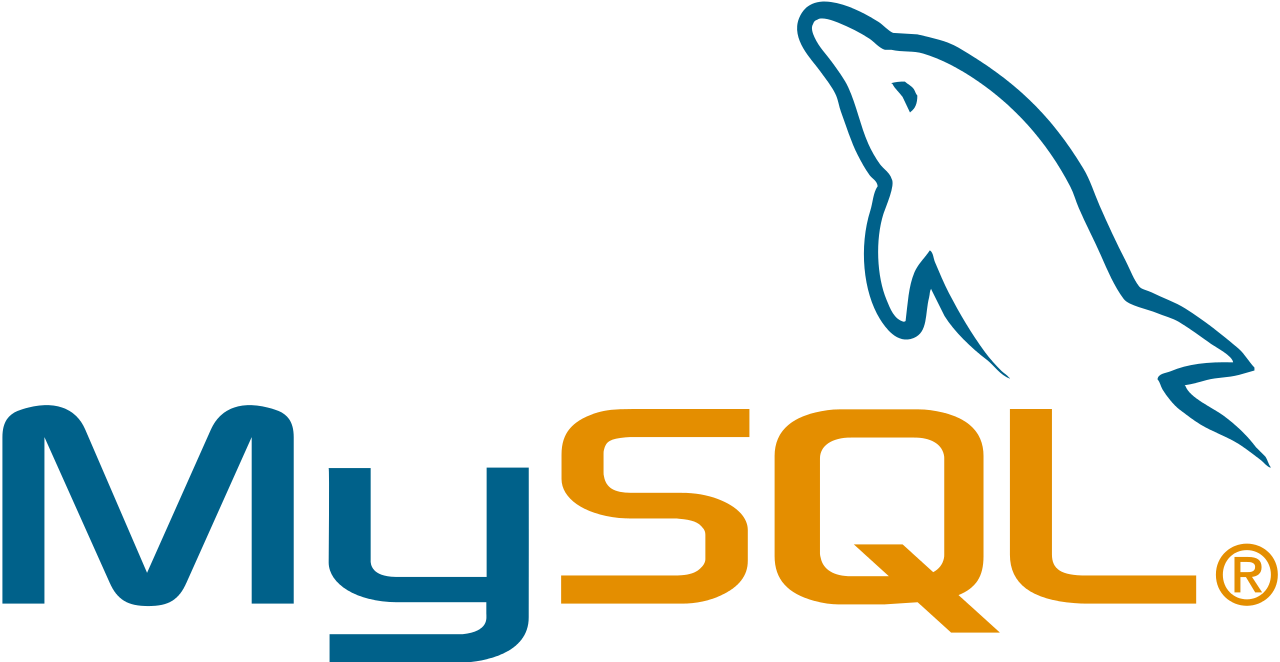 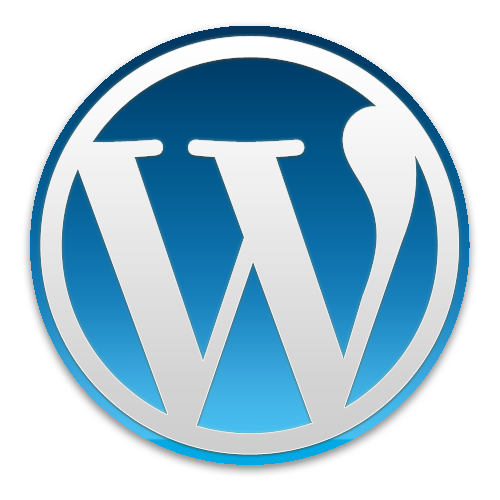 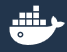 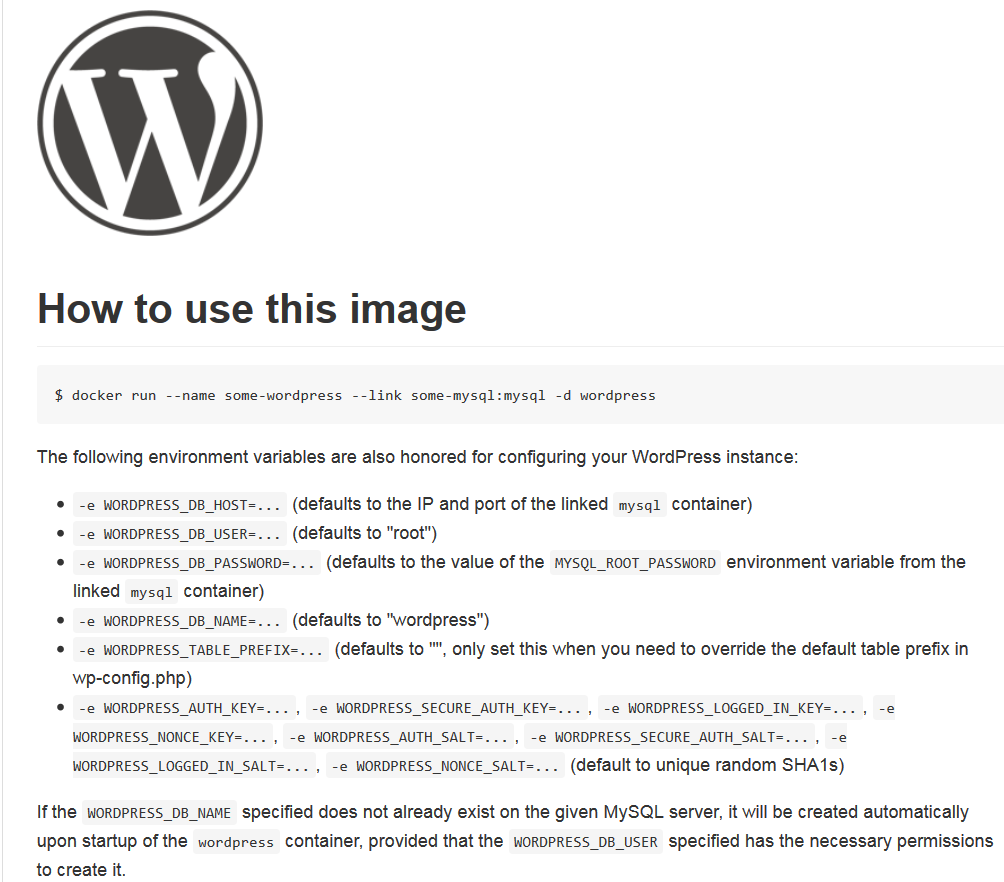 Parameters:
WORDPRESS_DB_PASSWORD, WORDPRESS_DB_USER, …
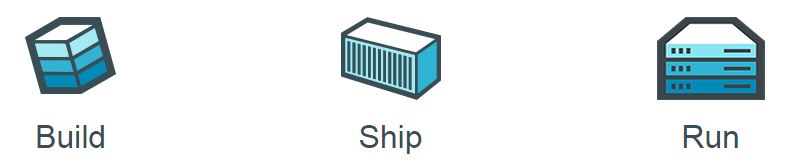 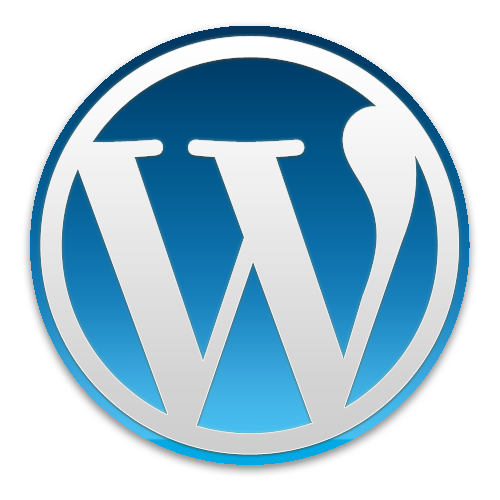 link mysql
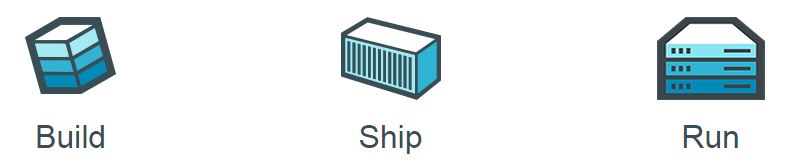 Parameters:
MYSQL_DATABASE, MYSQL_ROOT_PASSWORD
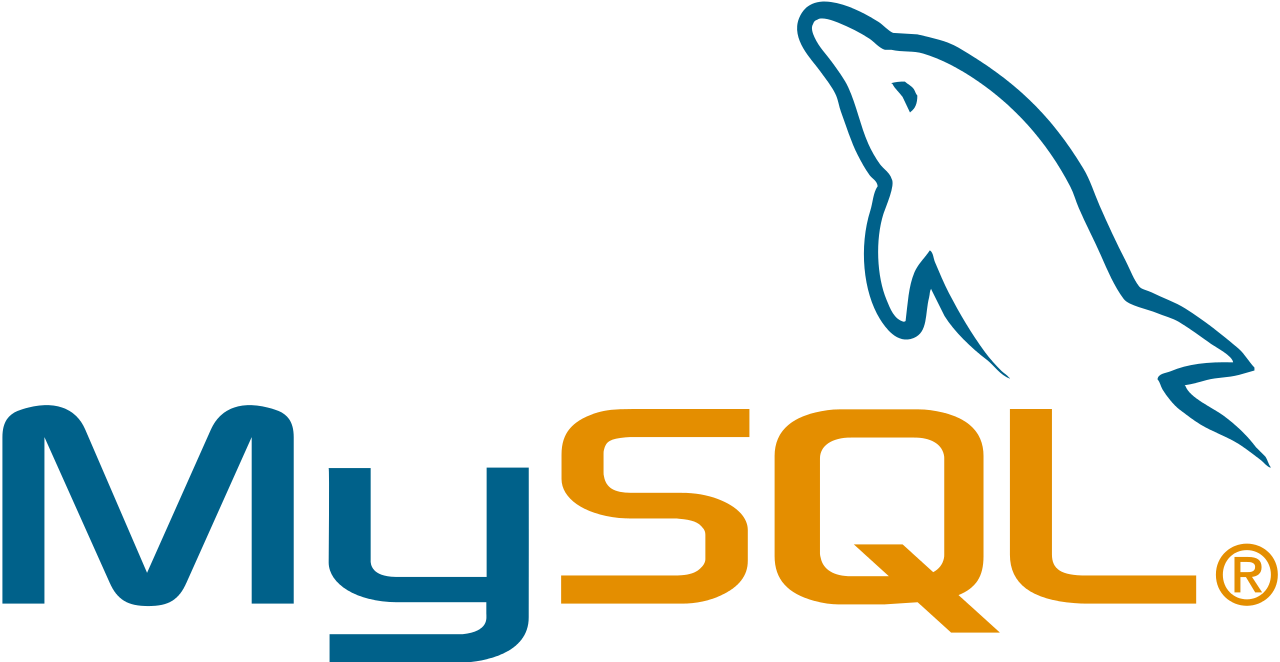 Volume
..:/var/lib/mysql
17
Demo ShipRun MySQL and Wordpress
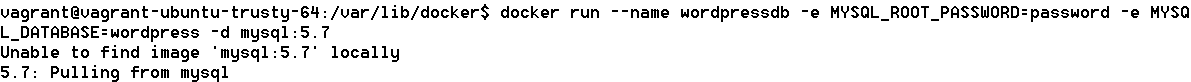 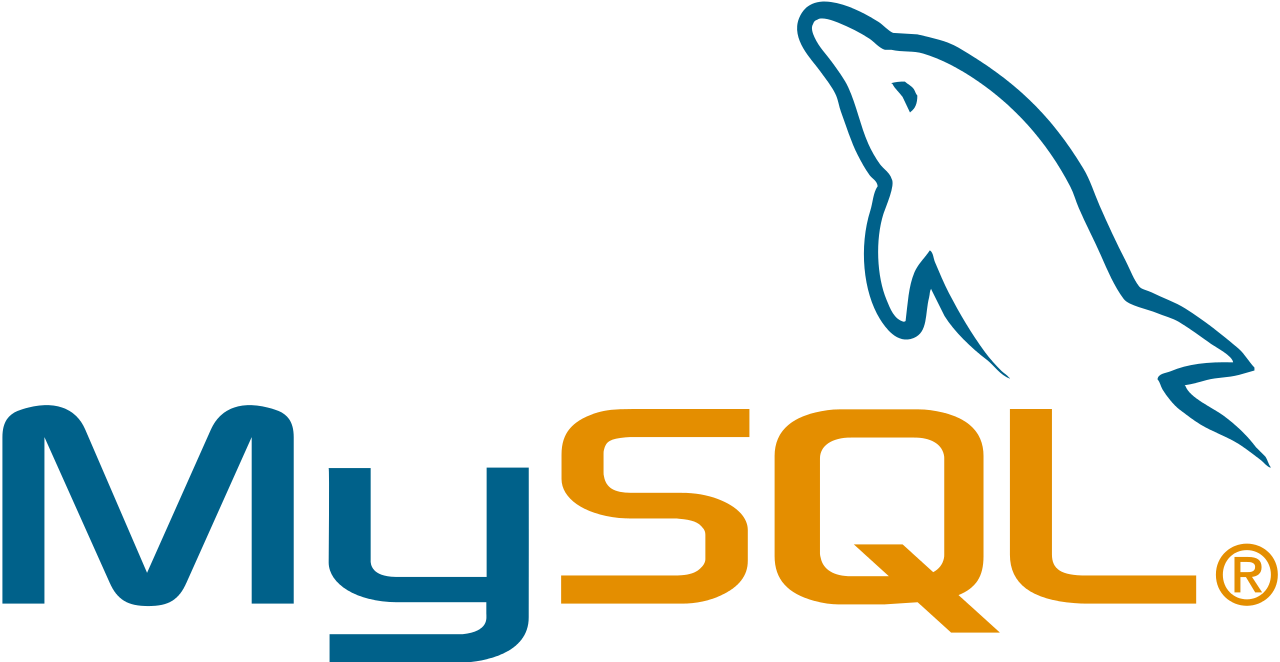 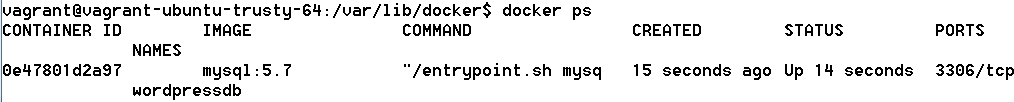 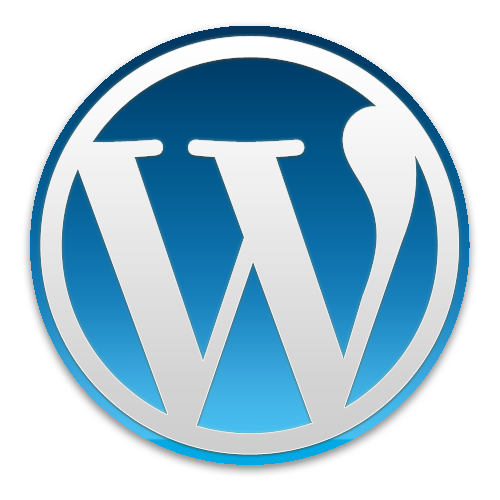 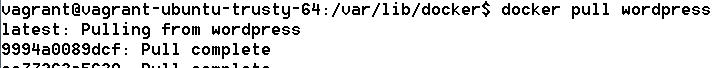 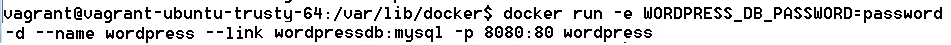 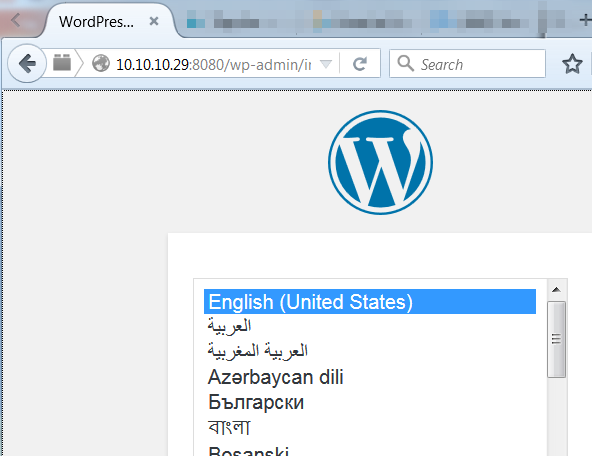 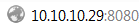 18
Running Wordpress instance by pulling two public images
dockerhostvm
IP: 10.10.10.29
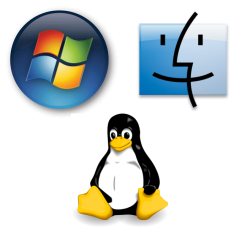 Docker Hub
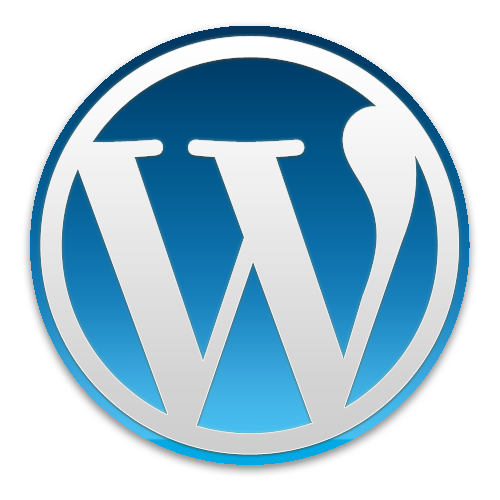 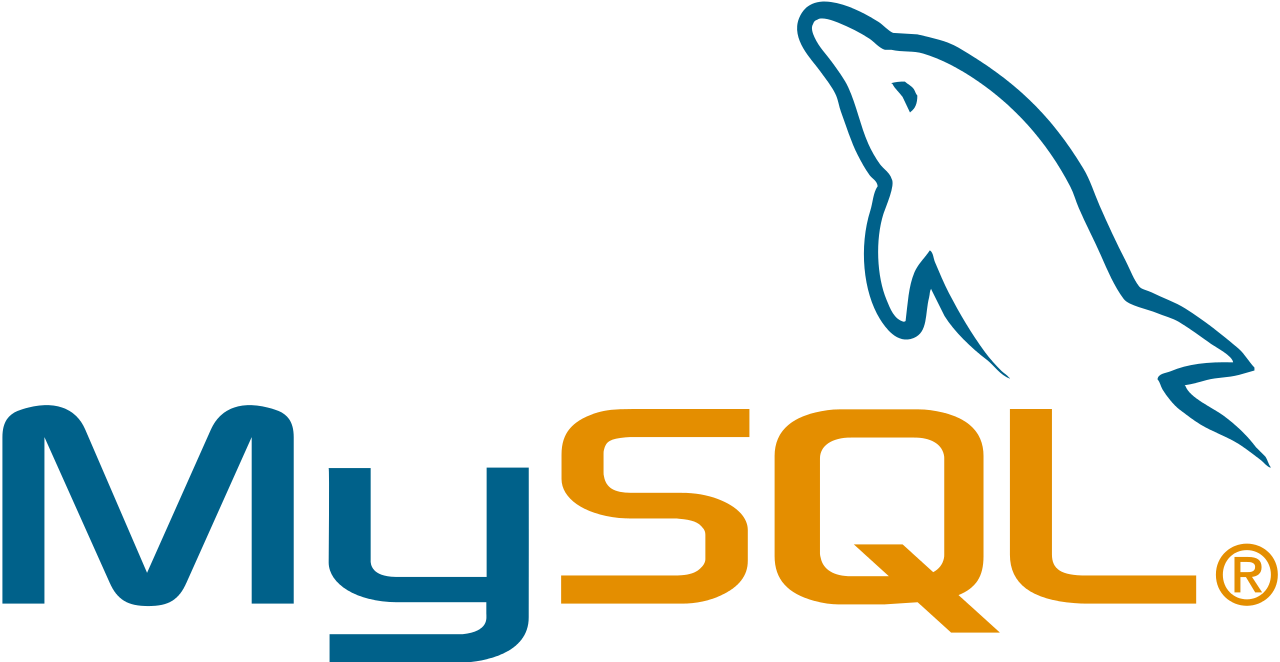 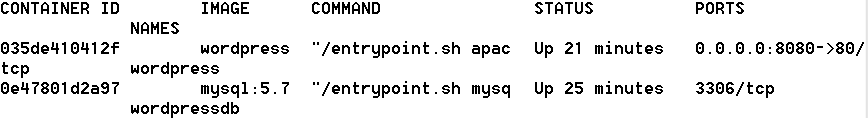 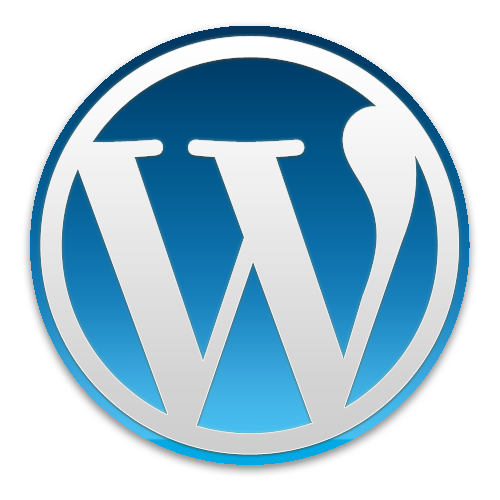 port 8080
port 80
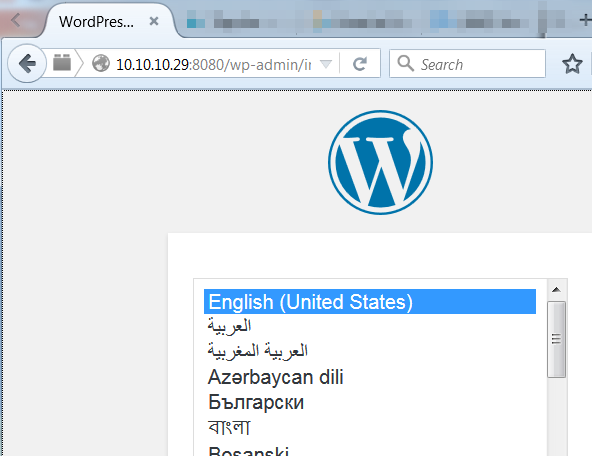 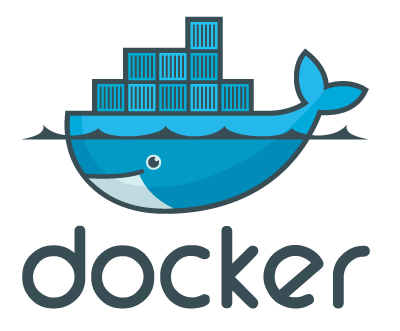 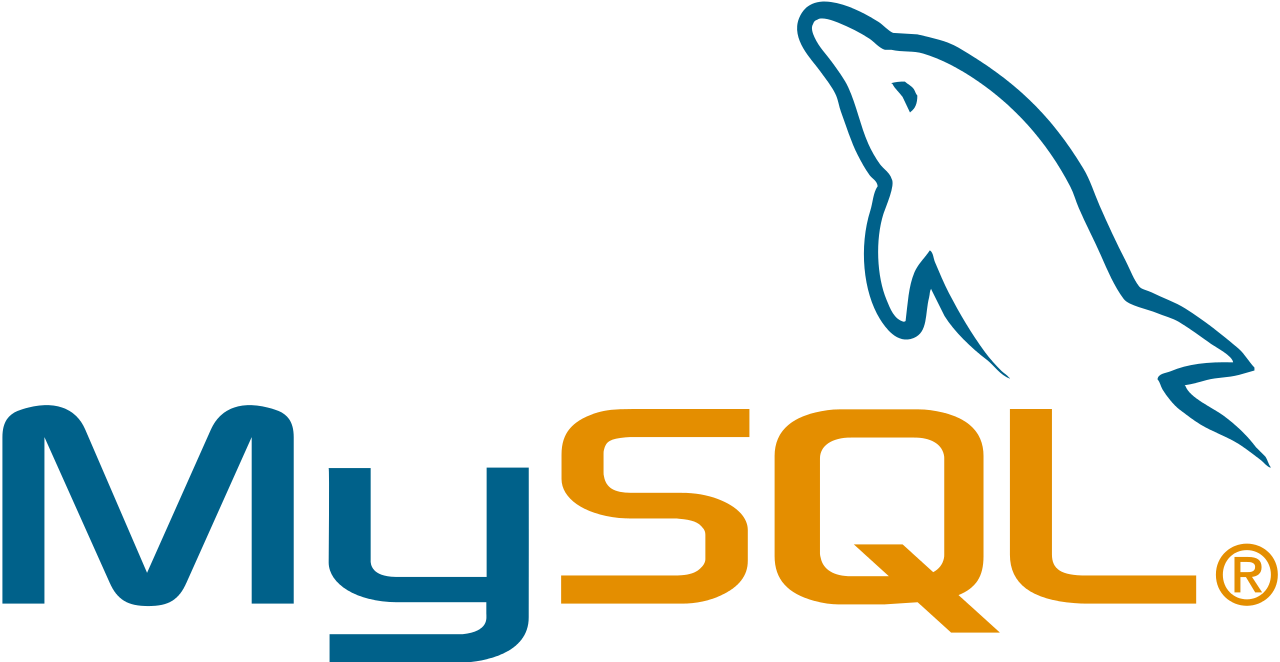 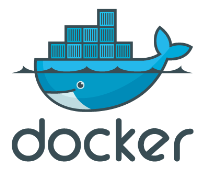 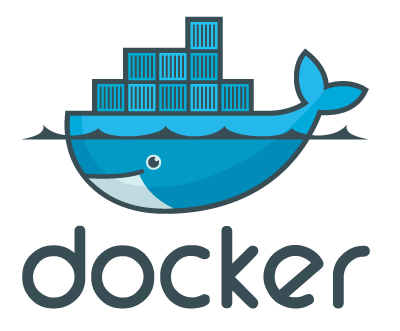 19
Commit container as image and push to registry
Docker Hub
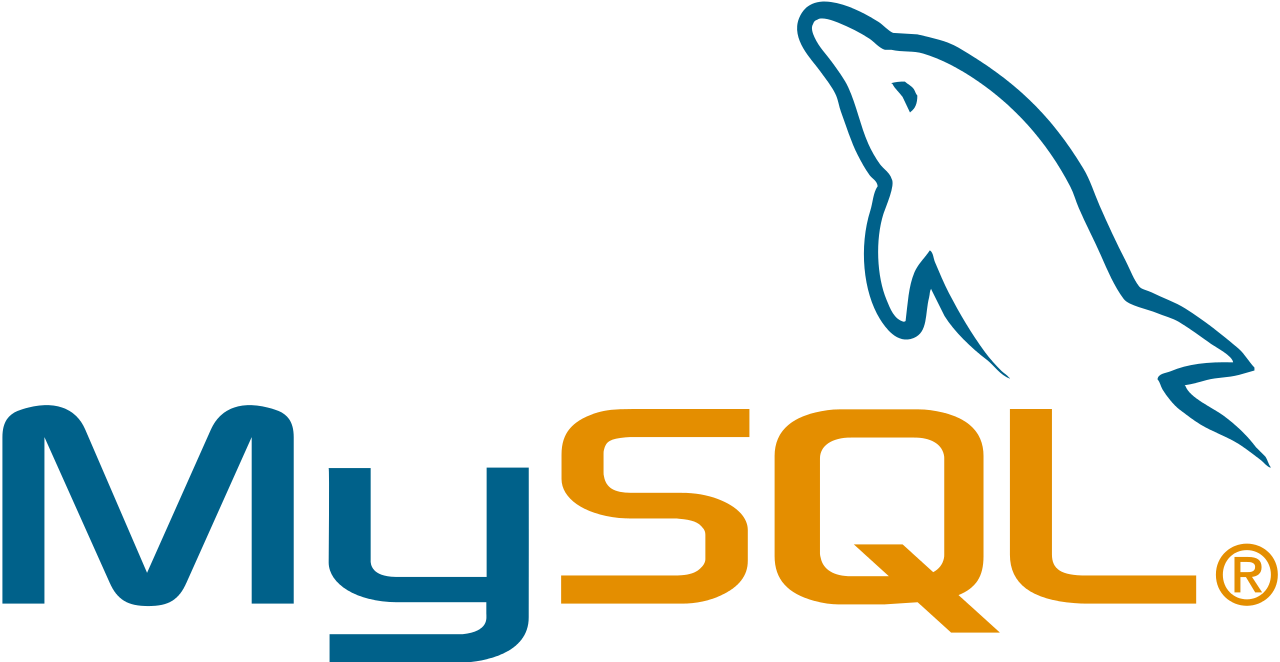 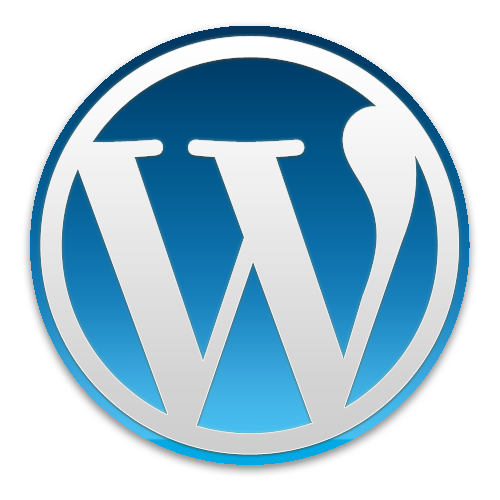 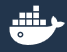 Dockersig-trial:1.0
dockerhostvm
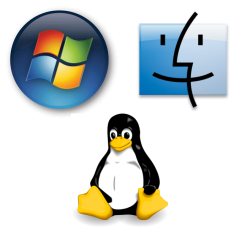 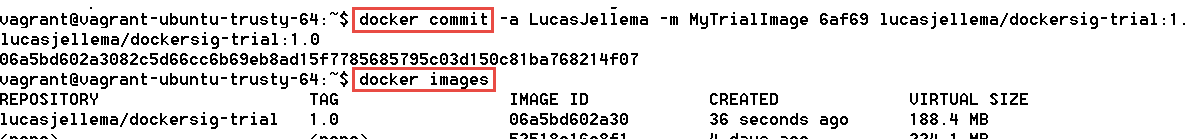 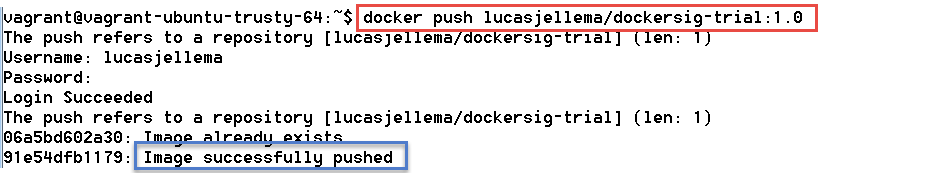 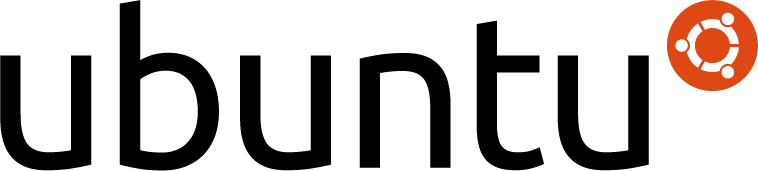 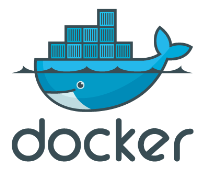 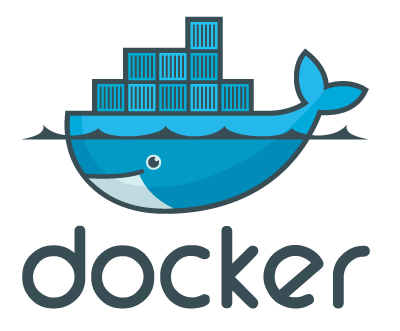 /tmp/mynewfile.txt
20
Image published on public Docker Hub registry
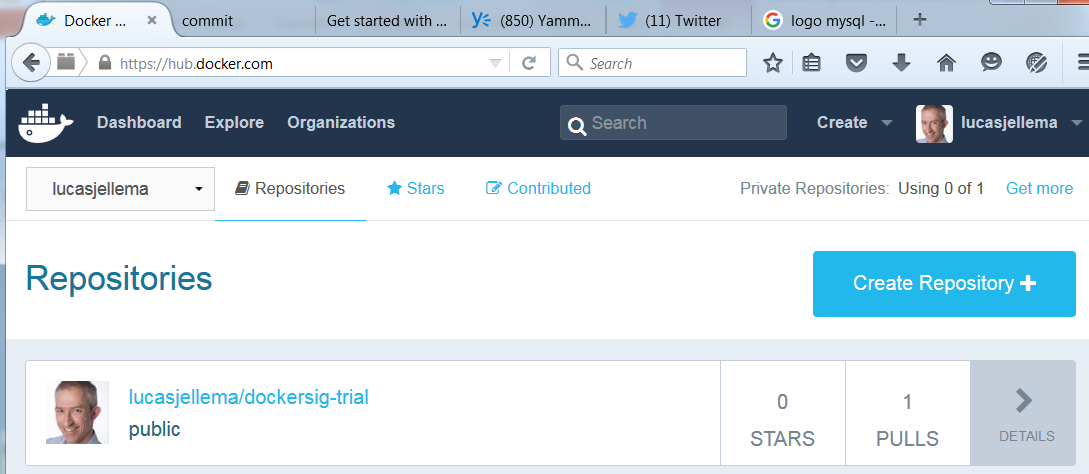 21
Run container based on my published image
Docker Hub
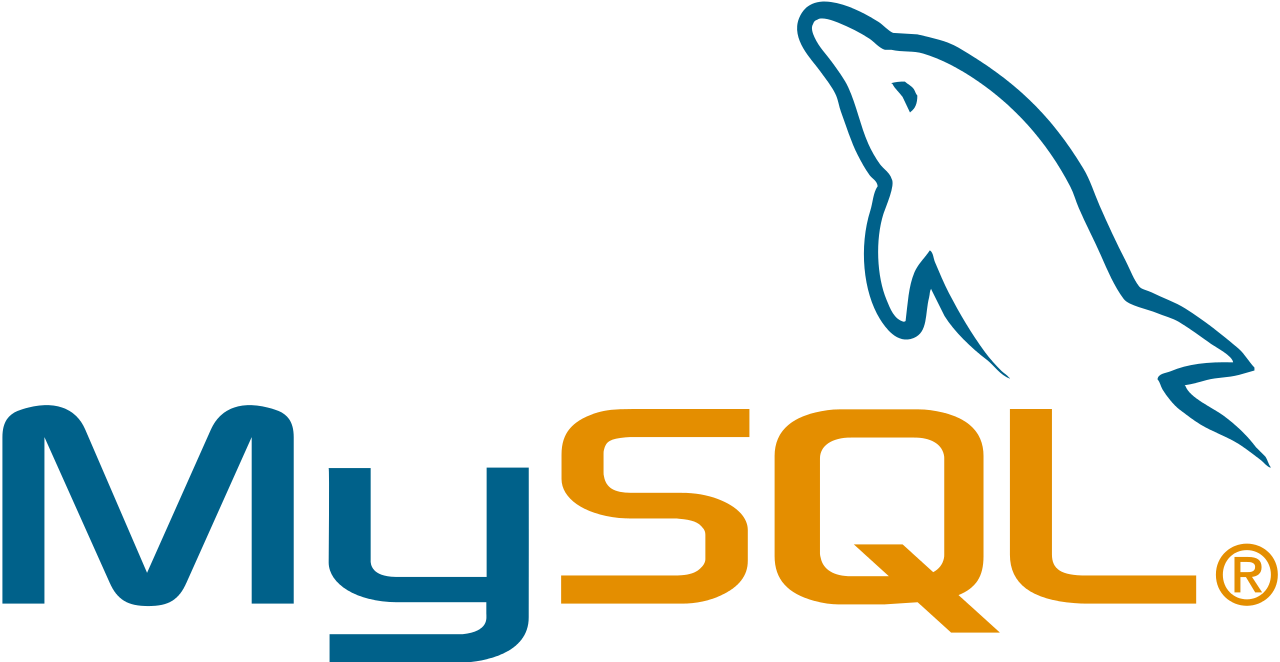 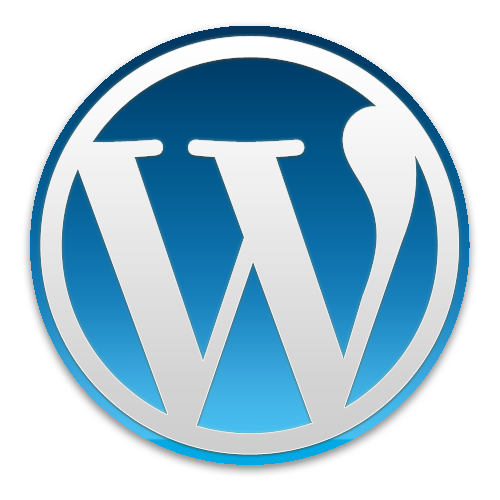 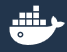 Dockersig-trial:1.0
dockerhostvm
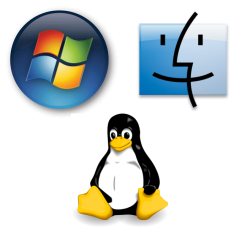 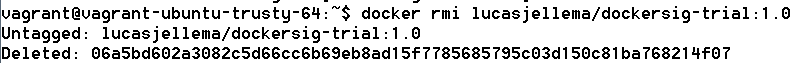 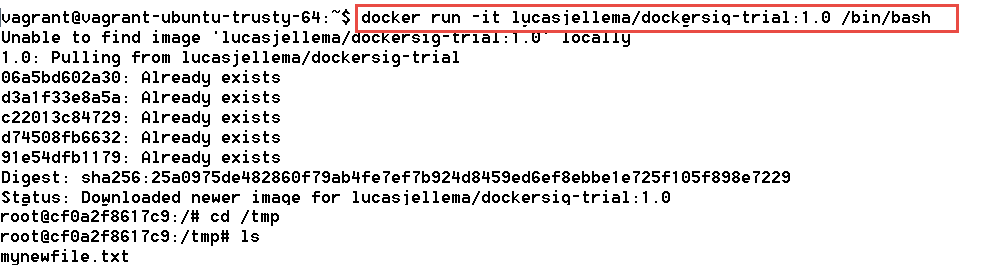 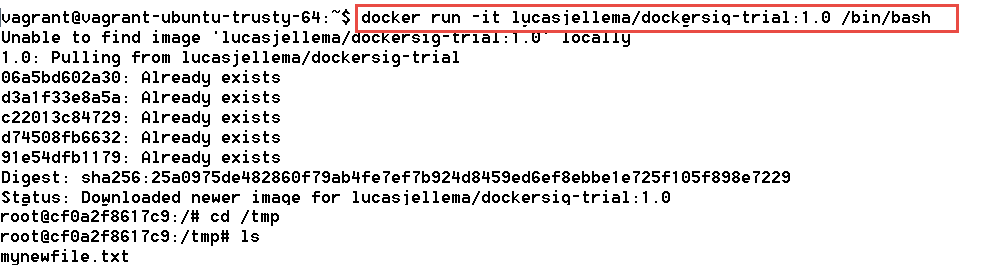 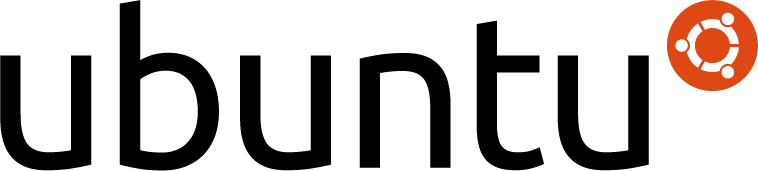 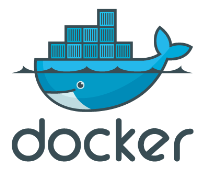 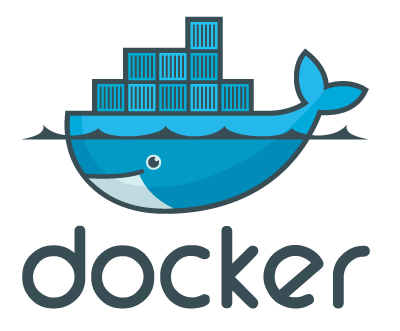 Dockersig-trial:1.0
/tmp/mynewfile.txt
22
How to Ship a Stand-Alone product?
Create Installers + Configuration Instructions?
Make your product success dependent on platform configuration and OS settings?

Ship as a container image – everything set up and ready to run!

For example:
RubiconRed – Preferred way to deliver their tool MyST: as Docker Container (image)
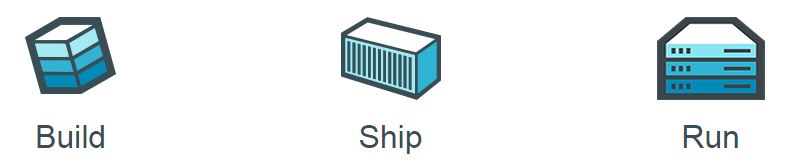 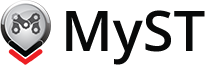 23
Ship to Cloud
Ship Image to [Run on] Cloud
All product installation, configuration, custom software deployment and testing has been done – all we need is a place for it to land
Complete environment, ready to run on any Docker enabled platform
Many public cloud providers support running Docker Containers
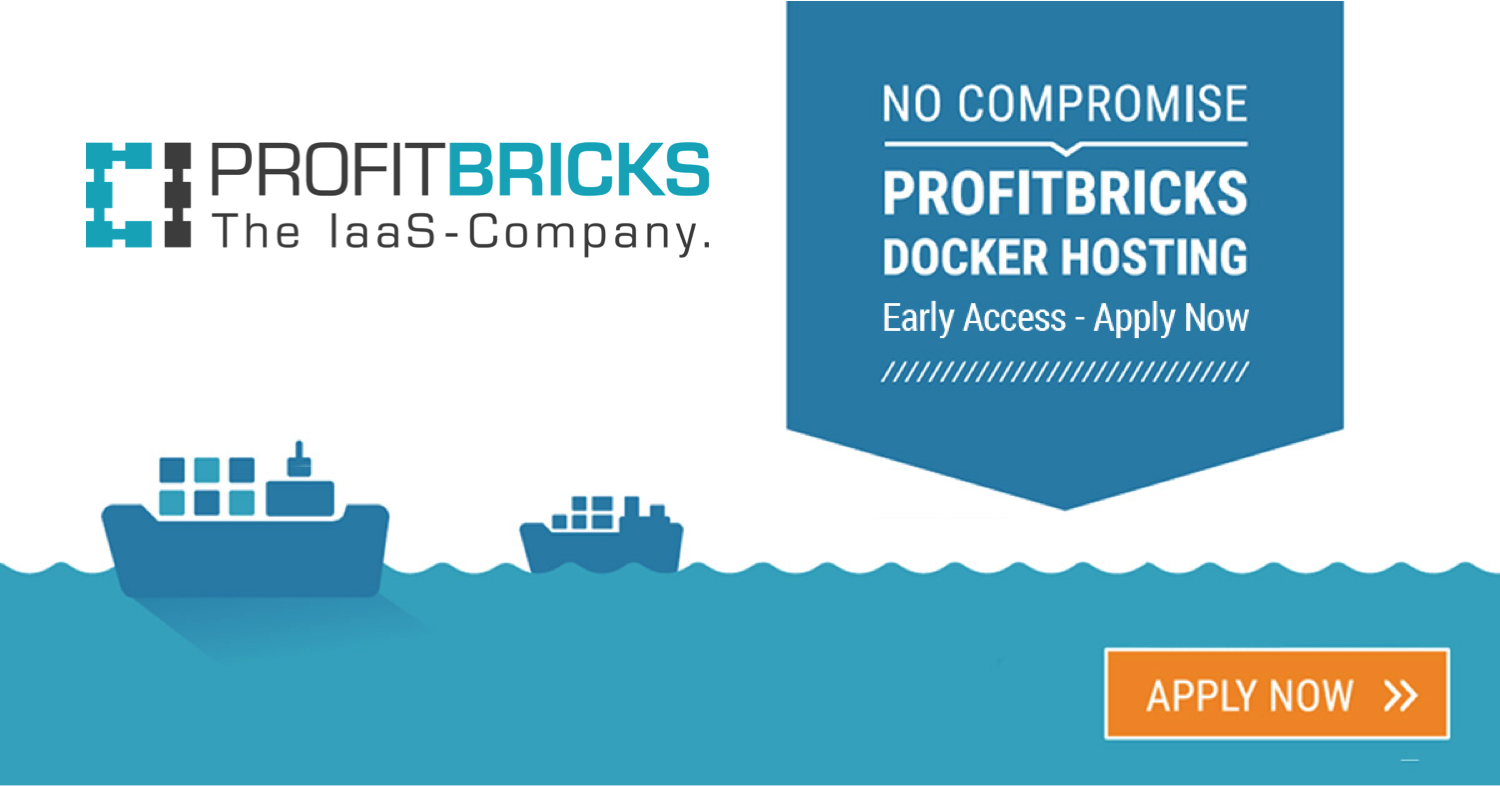 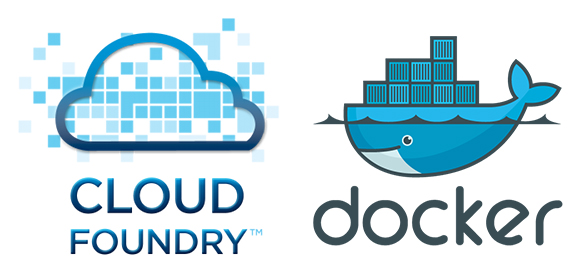 Public Docker Registry

Docker Hub
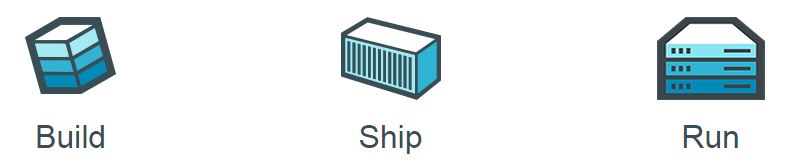 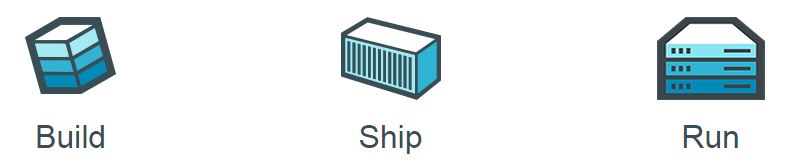 pull &run
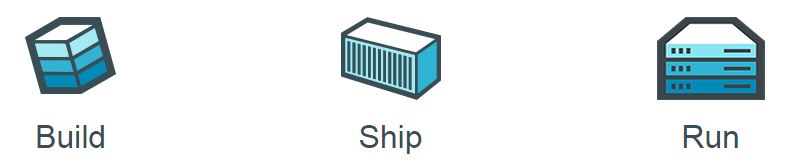 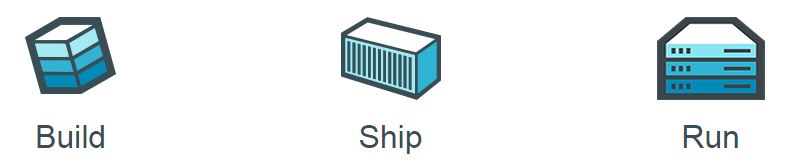 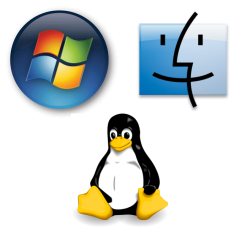 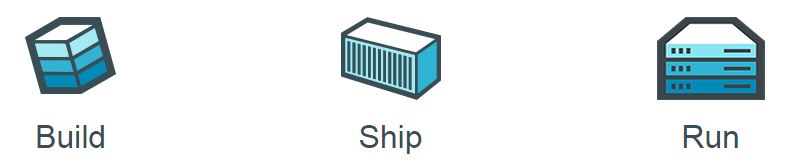 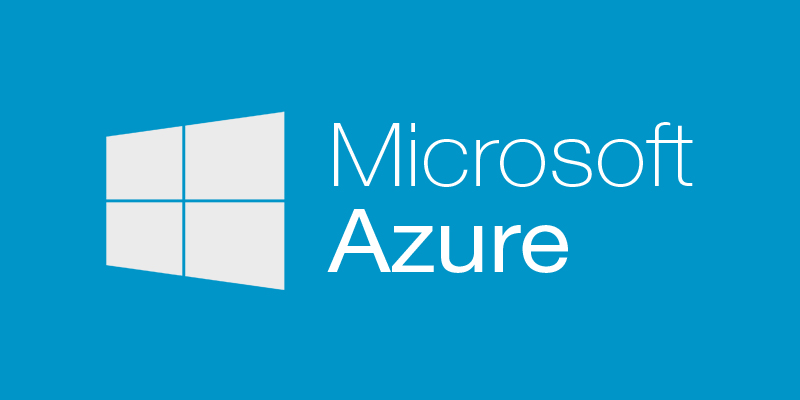 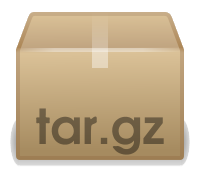 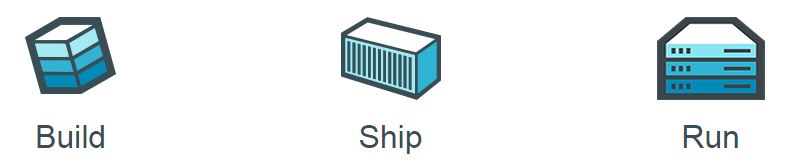 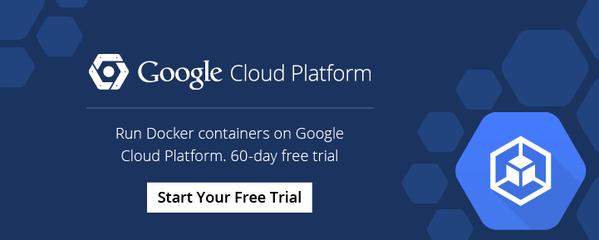 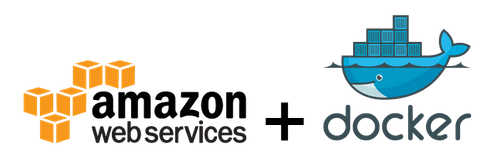 24
CD = Container Delivery
Why not make continuous software delivery include the container as well?
Automated build does not just build the software but the container as well
The delivered artifact is the container image
The Test and Acceptance Environment are by definition the same as the development environment – because they are the container
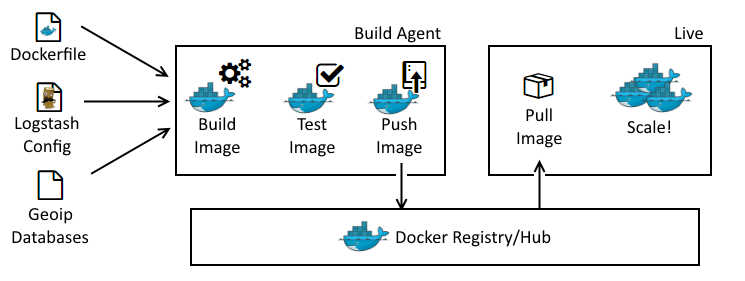 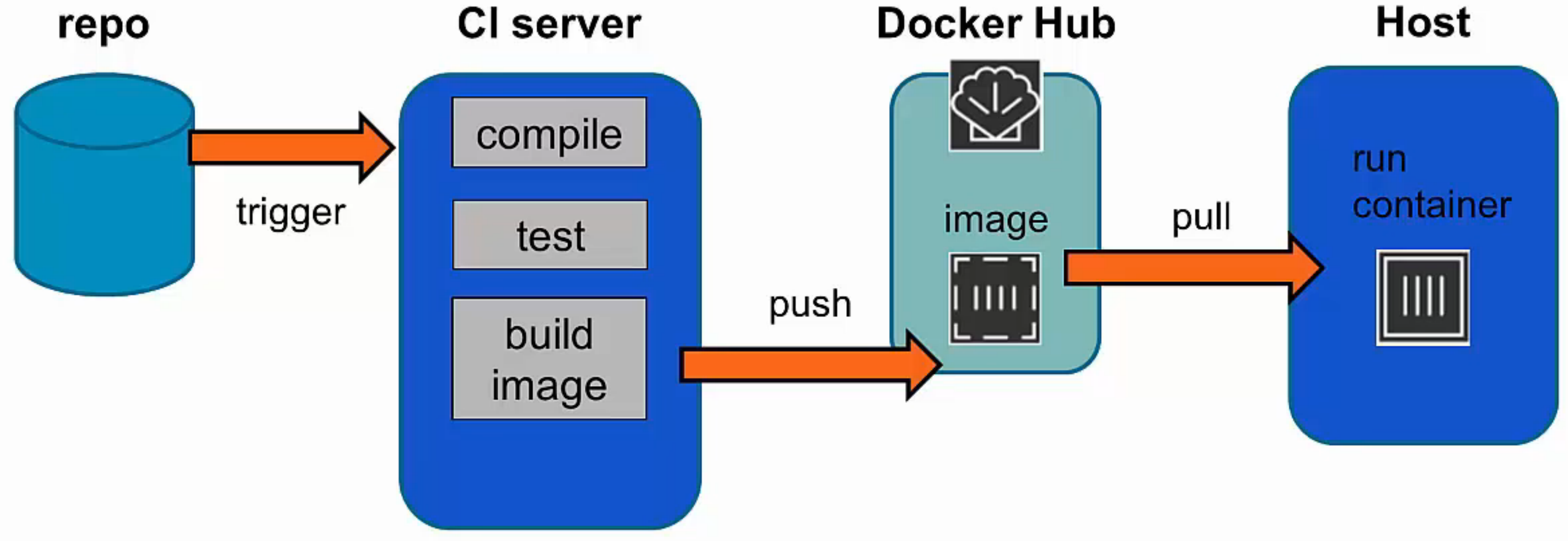 25
Containers are built on layers
Containers (and Container Images) are collections of files in a Docker controlled file system
Files are copied-on-write in this file system – and shared until then
(read only) Images are shared across all containers run from them
And also shared across images built on top of them
The Docker host running the below 9 containers has 
5 containers sharing the same Ubuntu 14.04 image (188 MB once, not 5 times!)
4 containers sharing the same CentOS 7 image
My Simple Container
web
IAM
app
1
app2
X
Y
Z
mydb
3rd party
NGINX
Tomcat
Node.js
MySQL
Image
Ubuntu 14.04
Image
CentOS 7
26
Running a Containeradds a Writable Layer
A container is run from a predefined Image
This image can be local – possibly used by an existing container or image
Running a Container entails adding a container specific Writable Layer to the stack of reuable image layers
Copy on write: edit or create a file and it gets copied to the writable layer
A container can be stopped – the writable layer is saved and preserved
When the container is restarted, the writable layer is activated
A container can be committed as image – the writable layer becomes part of the new image
and is what the new image adds
My Web App
Container
My Web App
Container
My Web App
Image
3rd party
server.xml
server.xml
NGINX
Tomcat
server.xml
Image
Ubuntu 14.04
27
Building a Docker Container
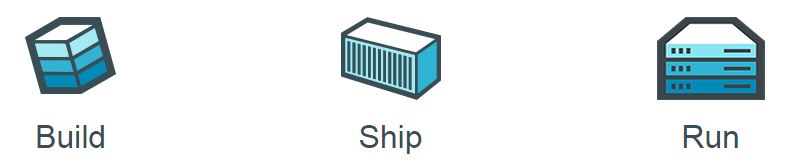 Dockerfile specifies all build steps
With fairly low level commands
Start from base image - each step in the Docker Script adds a layer
A layer is a logical ‘savepoint’ in the container history
That marks an intermediate ‘image’
A physical directory somewhere on the Docker Host
The build context contains all files available during the build process
Note that additional files can be downloaded (e.g. HTTP with wget and Linux package updates with apt-update)
Final Image
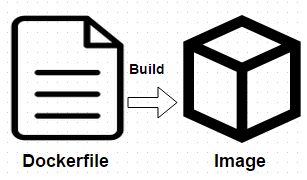 FROM Ubuntu:14.04
COPY
RUN
WORKDIR
RUN
EXPOSE
CMD
RUN
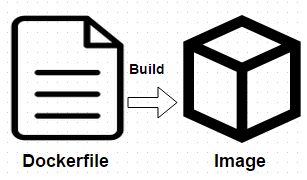 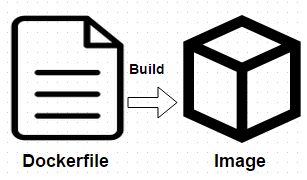 RUN
COPY
Build context
Image
Ubuntu 14.04
Intermediate Image
28
Subsequent Build Actions
When actions are performed in the container as initially built – more files are added to the writable layer
There is no distinction between what was initially done based on the Dockerfile and what is subsequently done in the running container
At some point, the container is committed and becomes an image – to be published, shipped, run and extended even further
Writable Layer
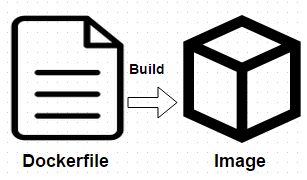 Final Image
RUN
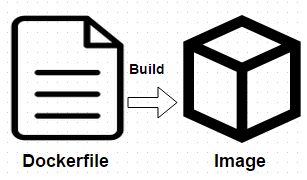 run
commit
RUN
RUN
COPY
RUN
Base Image
Ubuntu 14.04
COPY
Base Image
Ubuntu 14.04
29
Build
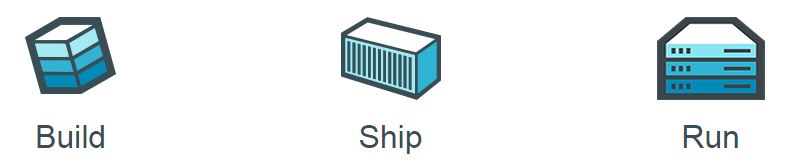 In addition to 10Ks of reusable images to start containers from
There are a zilion Dockerfiles to leverage for building images
Download script
Add software packages and installers (because of license reasons)
Tweak the script to fit your own needsOR (preferably)
Run the script, create a local image and then create your own Docker File that takes this image as its starting point
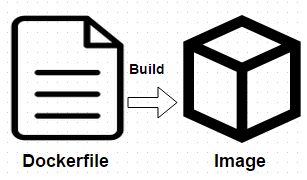 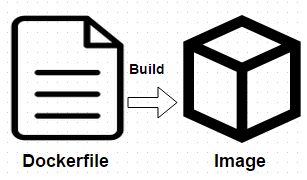 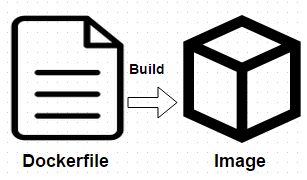 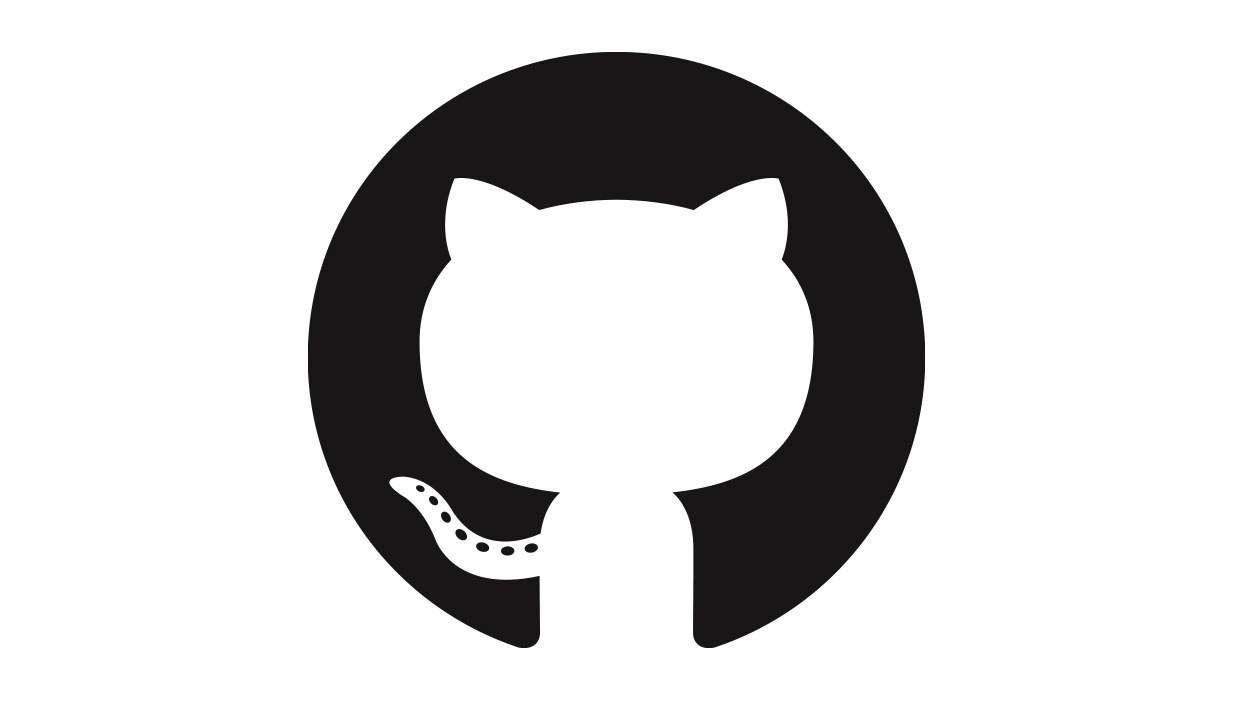 StandardImage, locally built
Your OwnDockerfile
Your TweakedImage
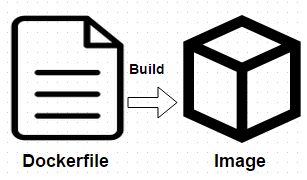 30
“Docker” Search results on GitHub
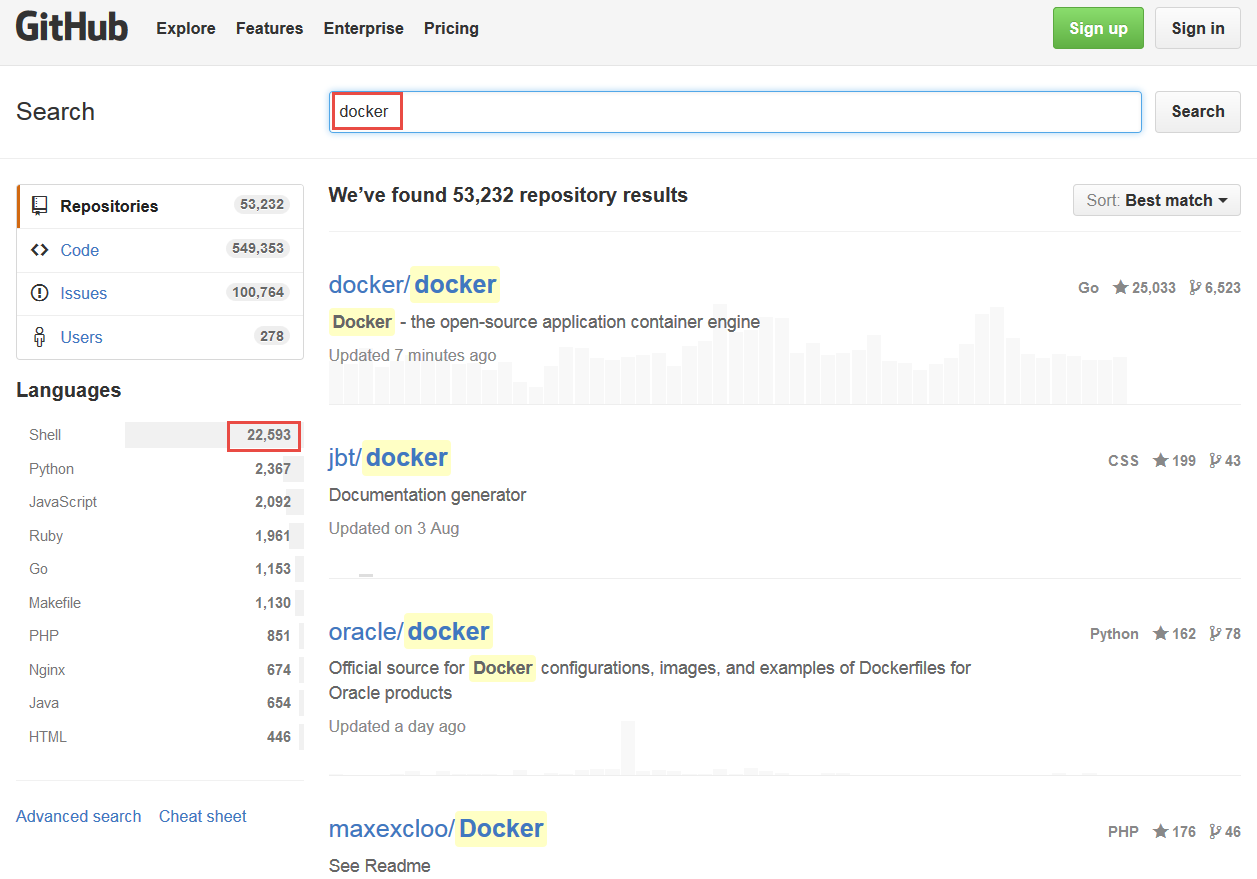 31
Demo Build
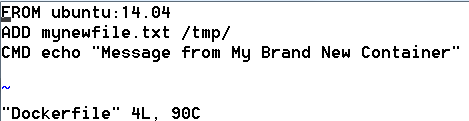 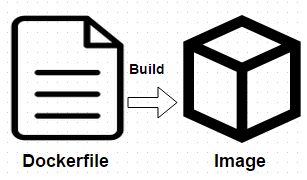 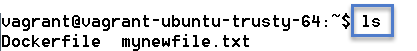 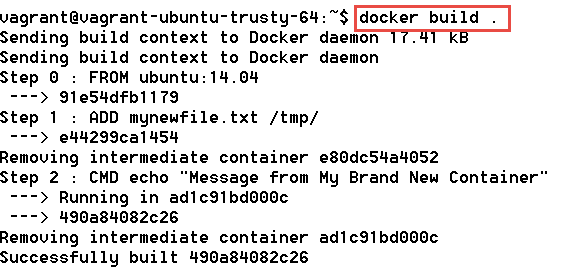 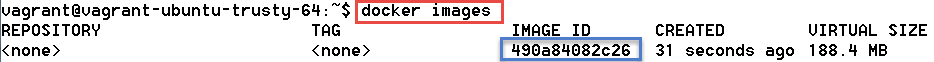 32
Demo run container after build
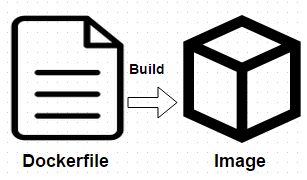 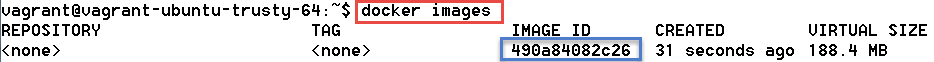 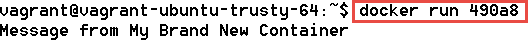 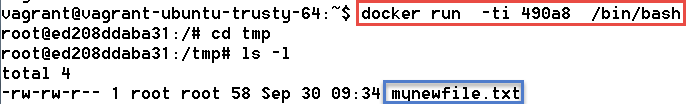 33
Image and Container Specifics
Container
diff
commit
run
Container “state”
Writable Layer
tar
RUN
save
…
load
create
tag
remove
inspect
RUN
COPY
history
Base Image
Ubuntu 14.04
registry
pull
34
Image and Container Specifics
Flattened, no image details
start
attach
(un)pause
kill
stop
restart
remove
inspect
logs
Container
tar
export
import
diff
commit
run
…
Container “state”
Writable Layer
RUN
RUN
COPY
Base Image
Ubuntu 14.04
35
Container Details & Operations
1
Container

web
Containerdb
8080
80
4
link
link
2
Docker storage
/data
4
Containerxxx
link
/host_files
/repos
/repos
2
3
/tmp/files
/software
Shared Files
Shared Files
docker run –it 



<image-id> /bin/bash
–p 8080:80 
-v /data    -v /tmp/files:/host_files 
-volumes-from xxx
--name web --link db:db1 –link xxx:web_xxx
1
2
3
4
36
For example: build container for Oracle WebLogic
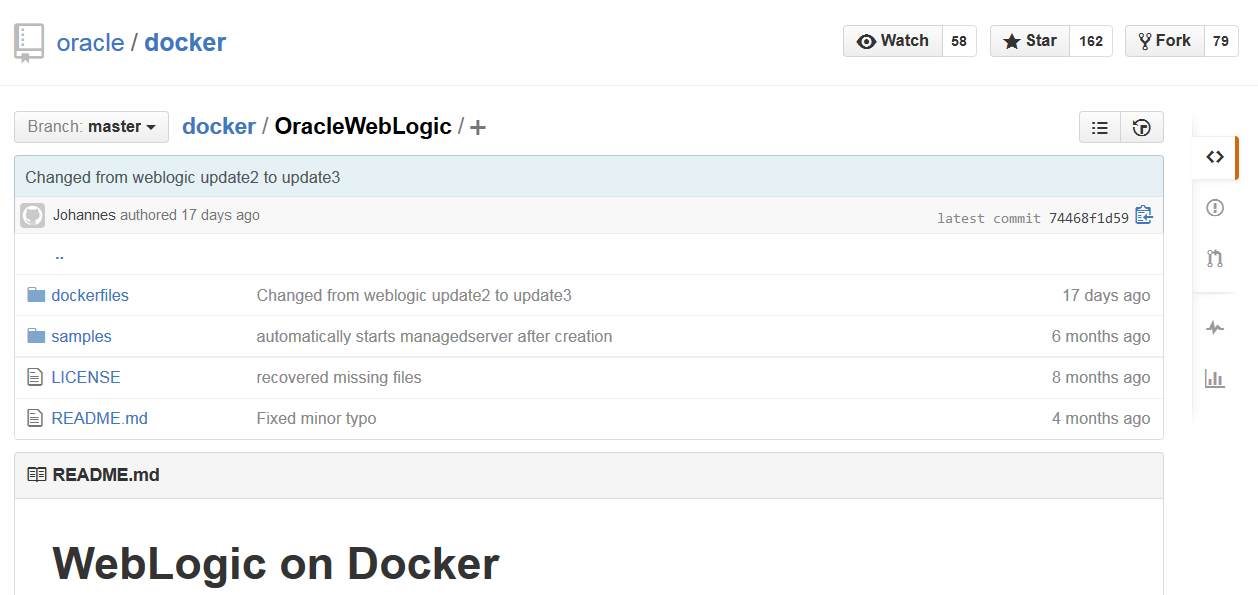 Clone from GitHub to Docker host
Dockerfile
Shell scripts
Supporting files
Download RPMs for
JDK 8
WebLogic 12.1.3
Docker Build
Optionally use secondDocker file on top ofWebLogic image tocreate a WLS Domain
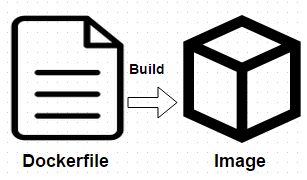 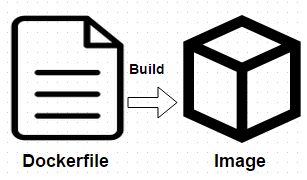 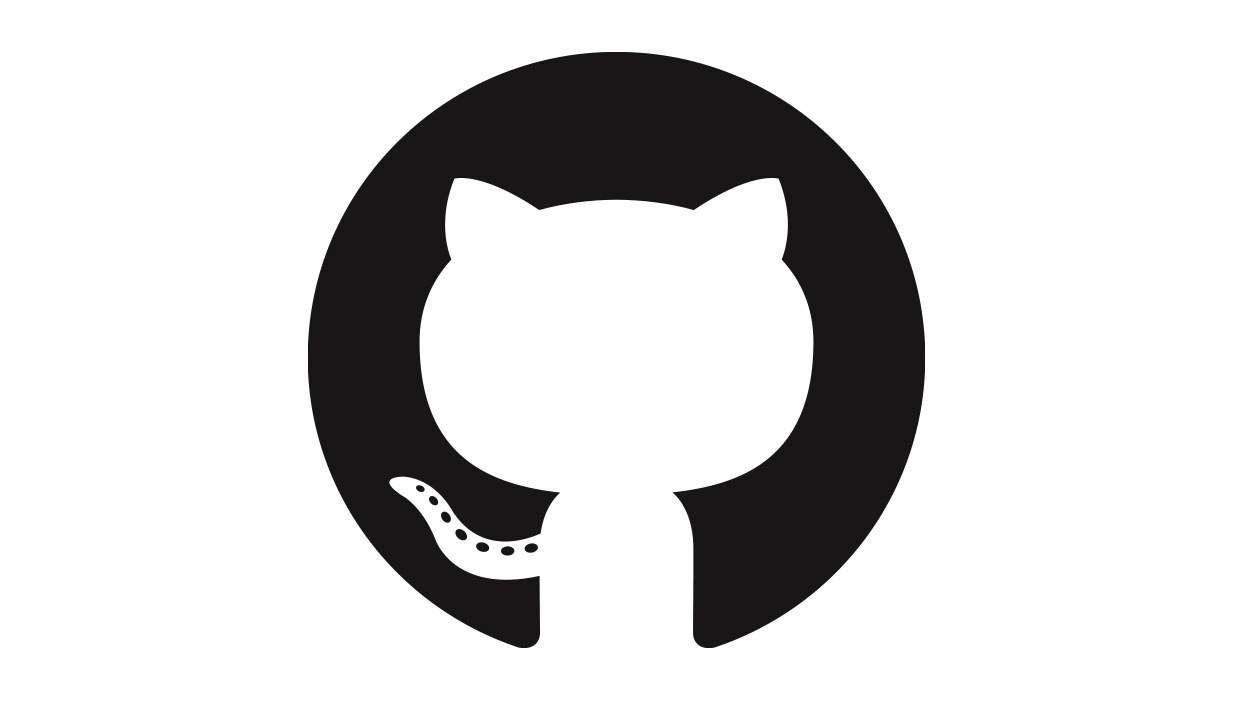 StandardOracle WebLogicImage, locally built
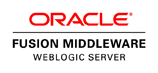 download and add to build context
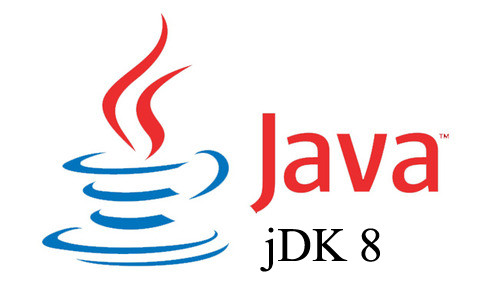 37
Build File for WebLogic
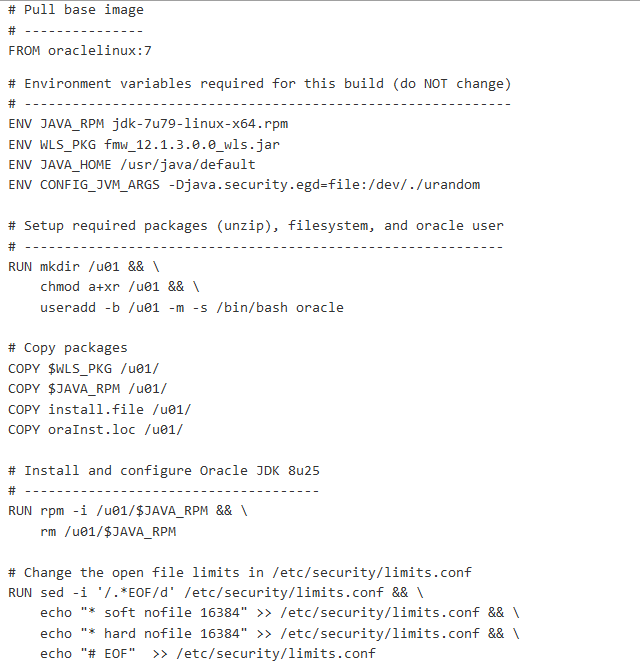 RUN
COPY
COPY
COPY
COPY
RUN
Base Image
Oraclelinux:7
38
Build File for WebLogic (2)
RUN
RUN
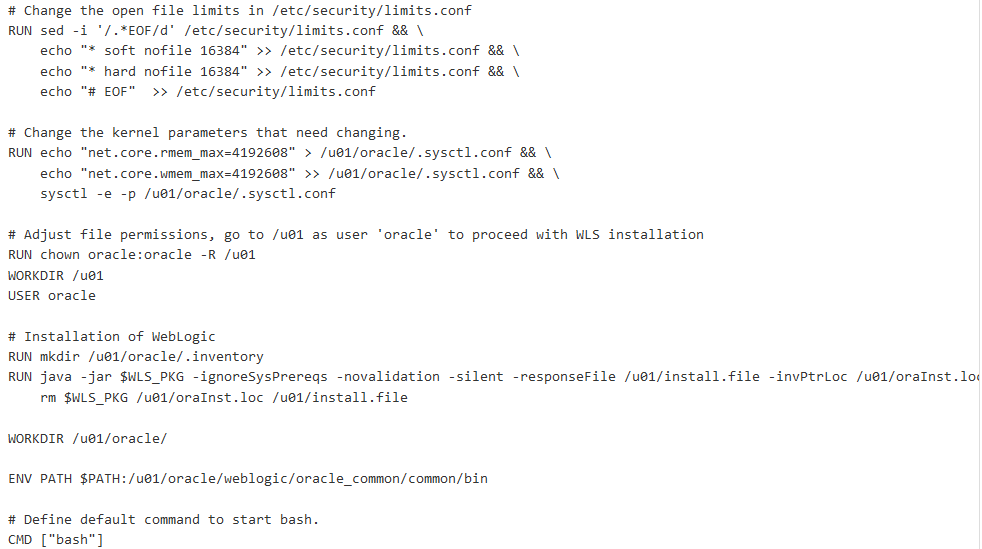 RUN
RUN
RUN
RUN
COPY
COPY
COPY
COPY
RUN
Base Image
Oraclelinux:7
39
Turn container into image
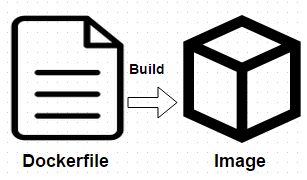 RUN
RUN
RUN
RUN
docker commit <container-id> weblogic:12.1.3-dev
RUN
RUN
RUN
RUN
RUN
RUN
RUN
RUN
COPY
COPY
COPY
COPY
COPY
COPY
COPY
COPY
RUN
RUN
Base Image
Oraclelinux:7
Base Image
Oraclelinux:7
40
Automated Configuration Management
Use of (hard coded, environment specific)  Shell Scripting to create | compose | configure environments is not exactly the latest fashion
Declarative, automated configuration management tools have us specify what we need and then make that happen
No scripting
Cross platform
Parametrized
Leveraging public catalogs of environment definitions
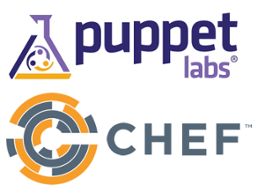 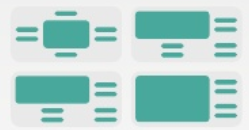 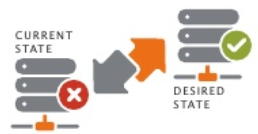 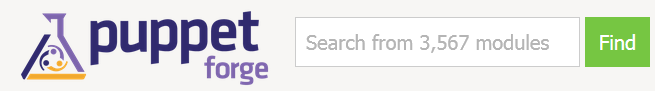 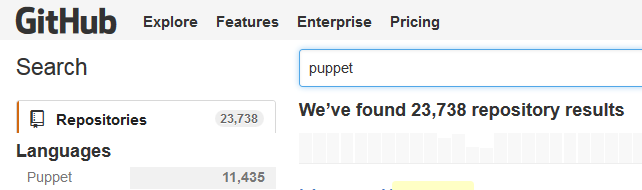 Proposed workflow for building Docker Container Images
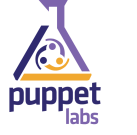 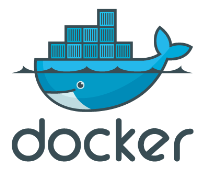 Container Build process
Regular Docker Build
From base image
Add Puppet support
Add Puppet Manifests &Modules
Start Container
Optional: Map Volume fromhost with large files 
Run Puppet to apply Manifests
Perform additional actions in container
Stop Container, Commit as Image
Push/Ship new image
Run containers from final image
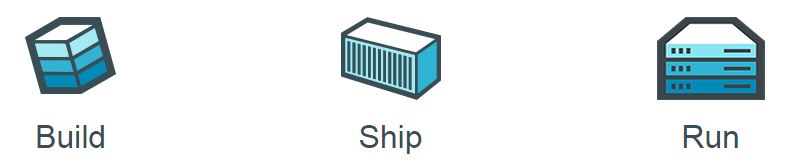 2
1
1
2
dockerhostvm
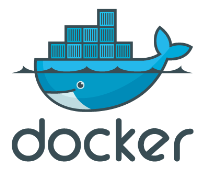 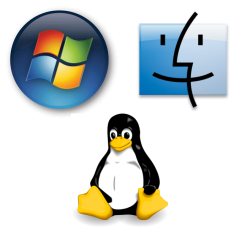 3
RUN
my-base-container
RUN
/puppet
RUN
5
Dockerfile
4
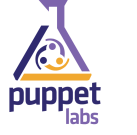 /files
RUN
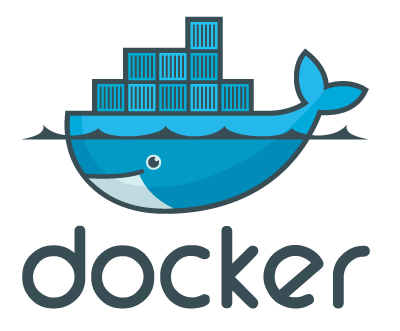 5
6
RUN
4
3
RUN
6
7
/puppet Manifests/Modules
COPY
7
8
COPY
8
volume
COPY
COPY
9
9
RUN
/files
Very big files
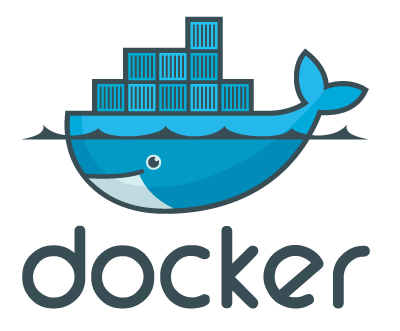 Base Image
Oraclelinux:7
42
Notes on Using Puppet with Docker
After applying Puppet – the container can be stopped, tagged and used as base image for next Docker Build
That could add EXPOSE, ENV, CMD or ENTRYPOINT
With some workarounds, Puppet apply can be made to run during Docker Build (with RUN in Dockerfile)
Less control over build context
No Volume mapping from host
There are Puppet Modules to use for automating the build pipeline of Docker (leveraging the Docker API)
To install Docker, build container, create and ship an image, run container
What applies to Puppet by and large applies to similar tools such as Chef, Salt and Ansible
Puppet Modules are available for many Oracle Database & Fusion Middleware configuration management tasks
Oracle Database (EE, SE, XE)
WebLogic, SOA Suite, OSB, BPM Suite, WLST
JDK, Opatch, VirtualBox, GlassFish, Hudson, Maven
43
Demo build with Puppet
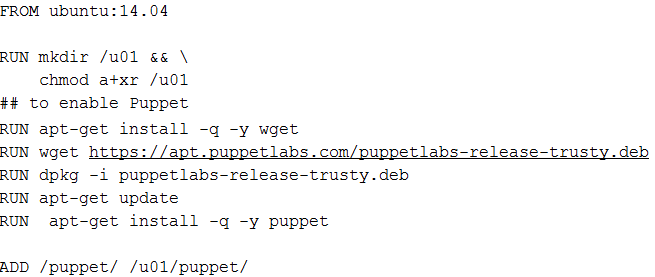 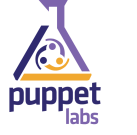 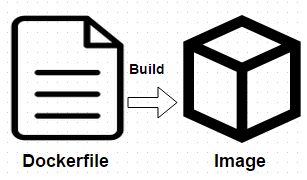 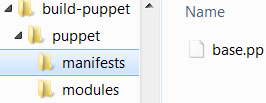 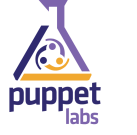 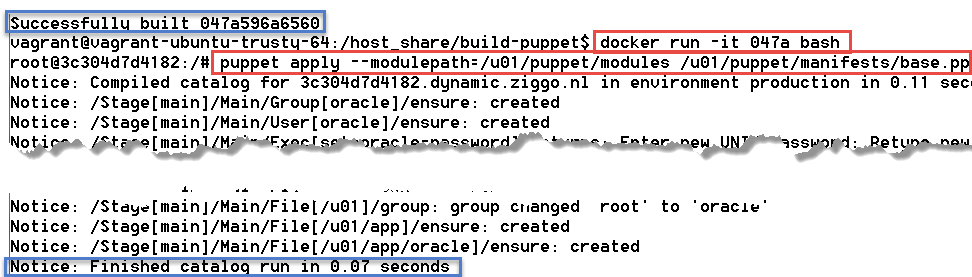 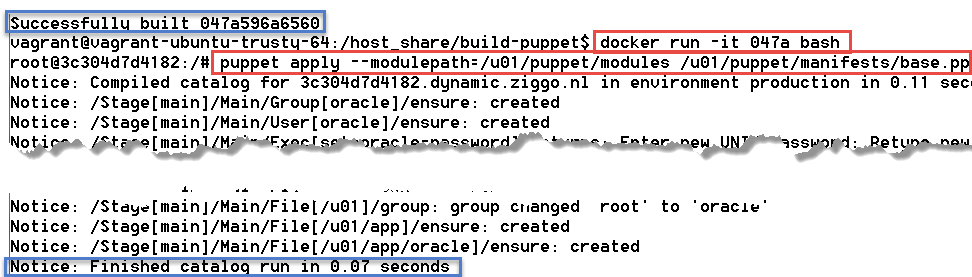 44
Run GUI applications in Docker Container
dockerhost
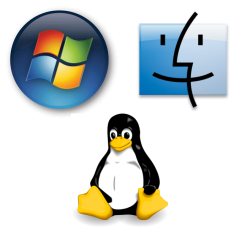 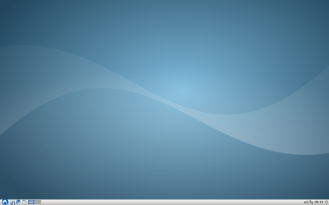 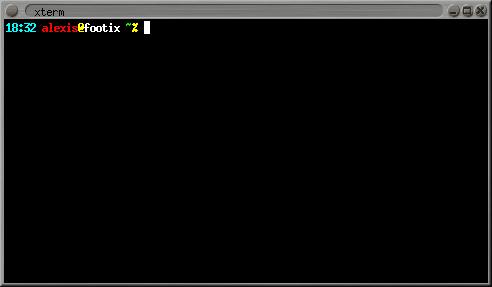 Container
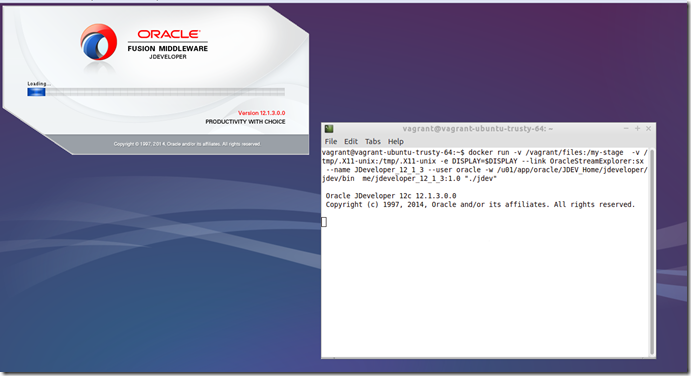 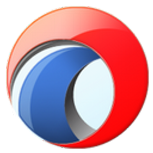 GUI applications
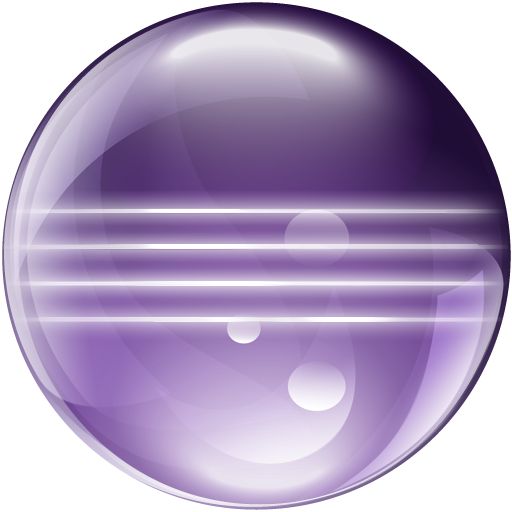 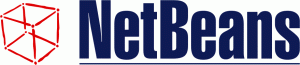 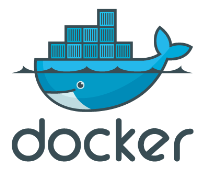 /tmp/.X11-unix
/tmp/.X11-unix
docker run –d –it 
-v /tmp/.X11-unix:/tmp/.X11-unix 
-e DISPLAY=$DISPLAY <image-id> /bin/bash
[Speaker Notes: https://technology.amis.nl/2015/08/29/vagrant-docker-virtualbox-and-the-graphical-desktop-for-gui-applications-in-docker-containers/]
45
Docker and Windows
Docker sits on Linux Containers
Windows Server 2016 will have containers too – and Docker will sit on those as well
However, today, Docker does not run on Windows (nor on              )
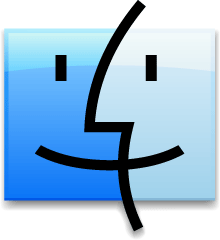 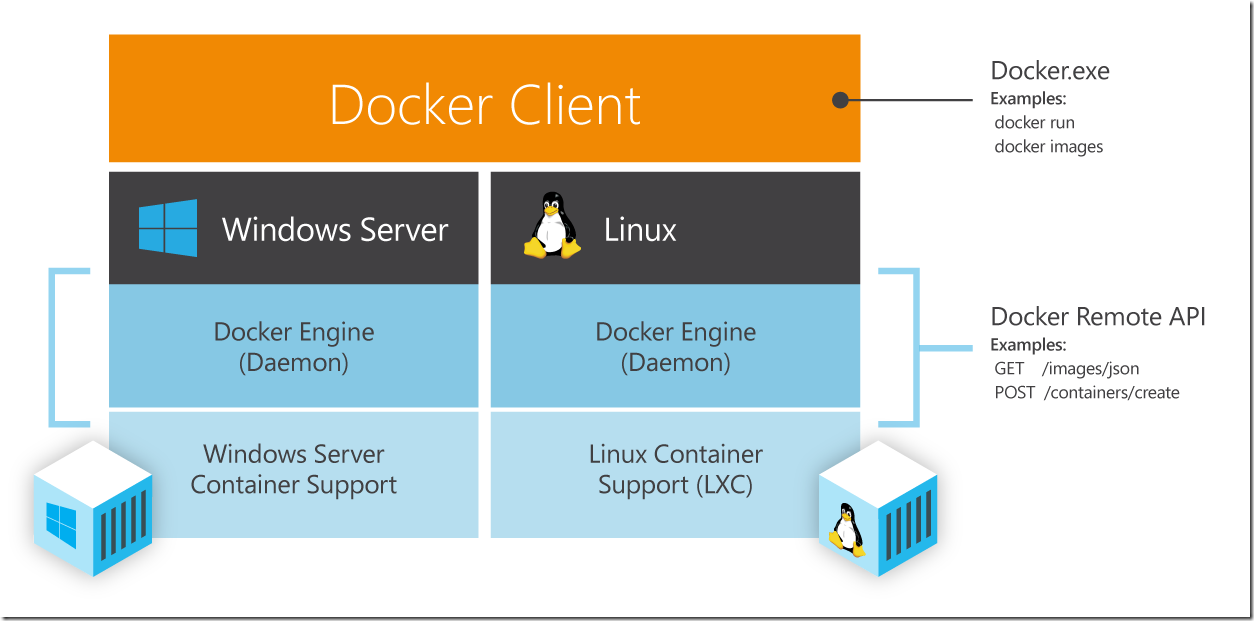 46
Docker cannot run on Windows - directly
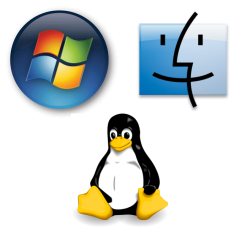 dockerhost
Container
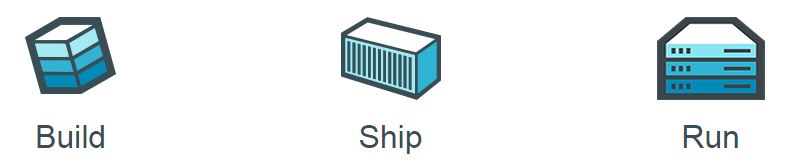 Container
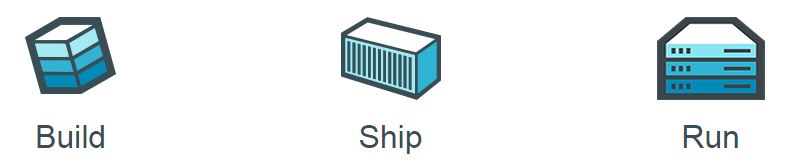 Container
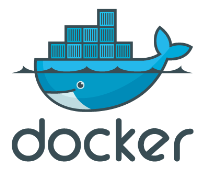 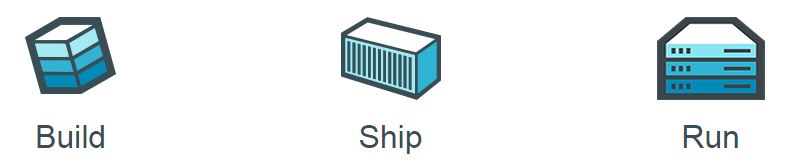 47
Docker cannot run on Windows- directly, without Linux VM
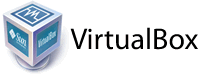 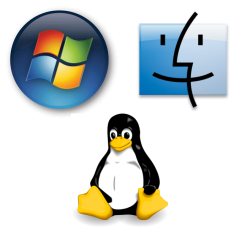 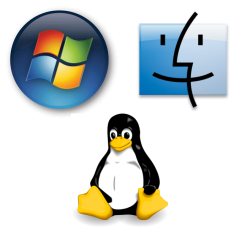 dockerhost
Container
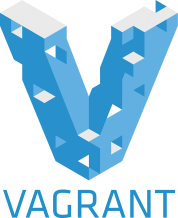 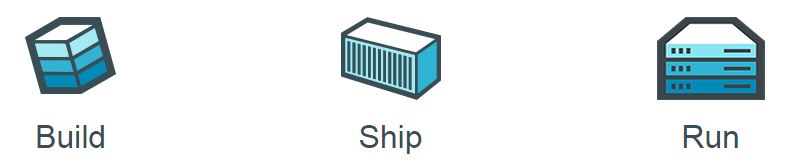 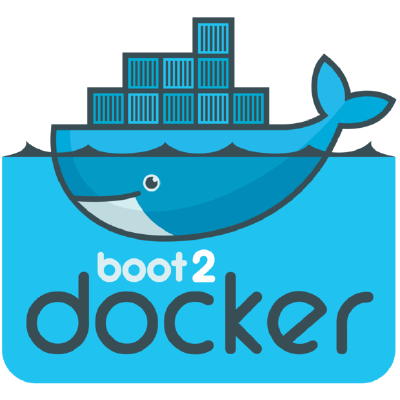 Container
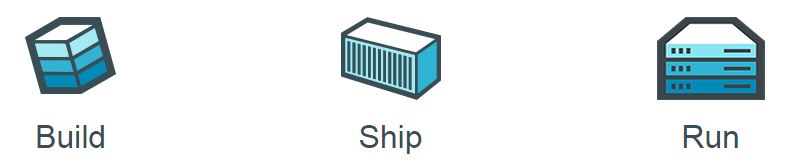 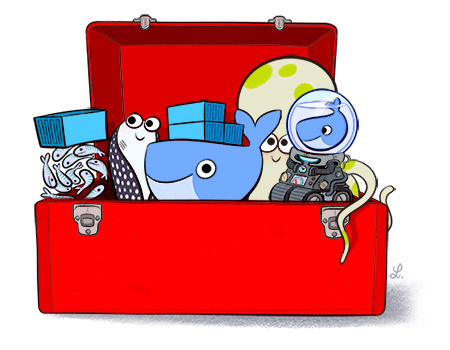 Container
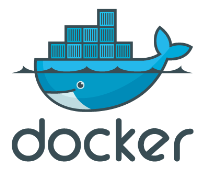 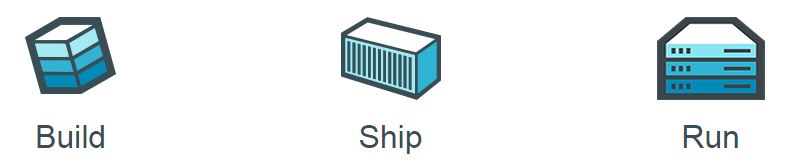 48
Vagrant to the rescue
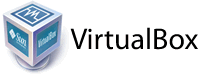 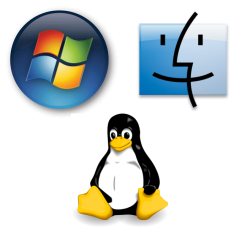 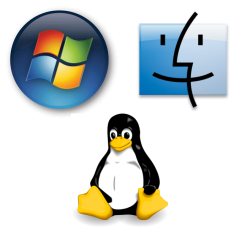 dockerhost
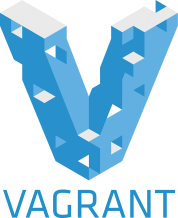 Container
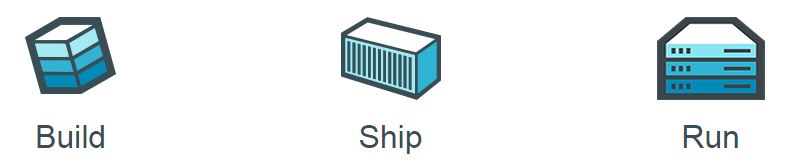 Container
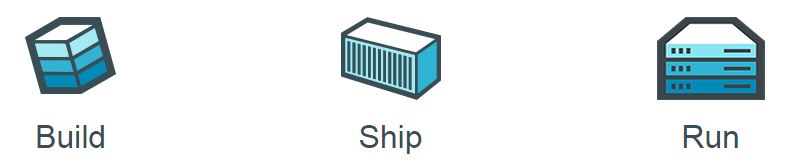 Container
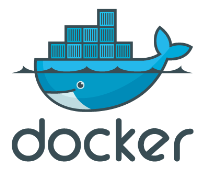 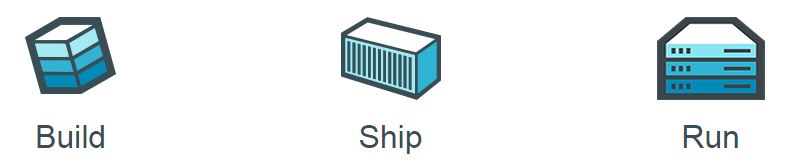 49
Vagrant to the rescue
Based on simple declarative definitions…
Vagrant provisions environments through various providers
VirtualBox, VMware, AWS
Subsequently, provisioning (‘configuration management’) using shell scripts, Chef, Ansible, Salt or Puppet
Vagrant supports Docker
Create Docker Host VM, Build | Run | Manage Container
Vagrant makes host-container folder mapping and networking quite easy
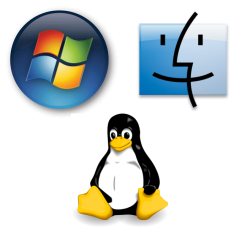 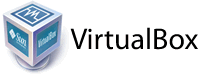 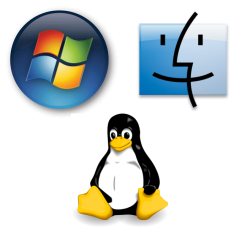 dockerhost
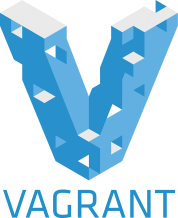 Container
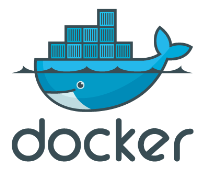 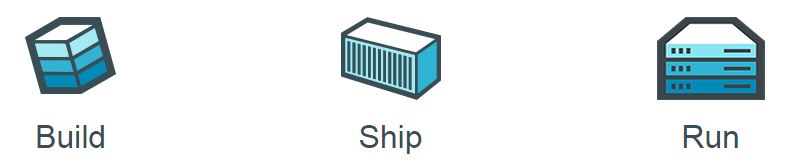 50
Vagrant Docker Provisioning
Vagrantfile defines the Container to run – including name and initial command and also synched folders (i.e. host <=> container mapping)
Dockerfile contains build recipe for the Container we want to build
DockerHostVagrantfile describes the VM to be used as Docker Host
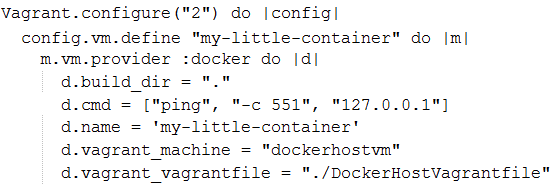 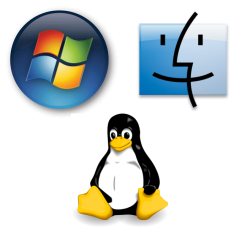 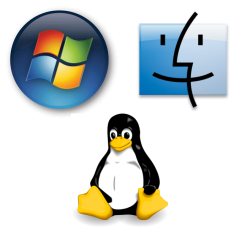 dockerhostvm
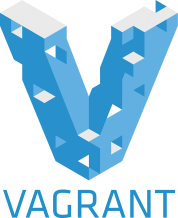 Vagrantfile
my-little-container
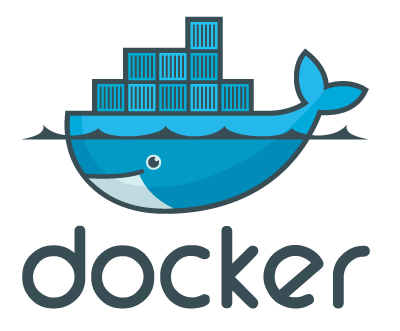 DockerHostVagrantfile
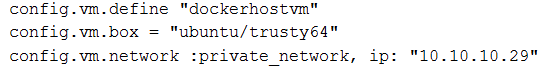 other-container
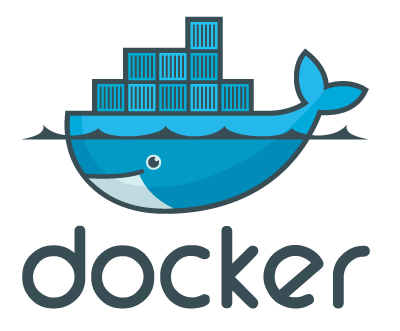 Dockerfile
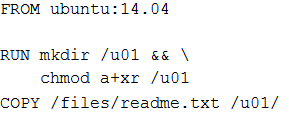 some-container
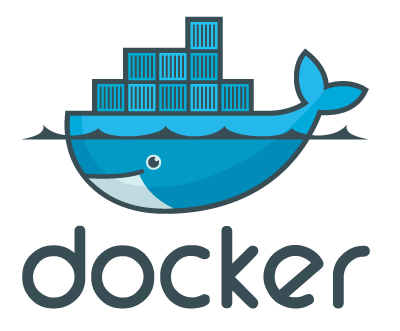 51
Vagrant Docker Provisioning
Docker Hub
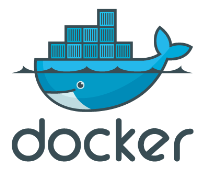 Vagrant Boxes
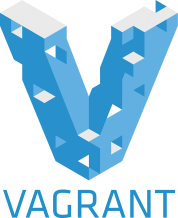 ubuntu:14.04
ubuntu/trusty64
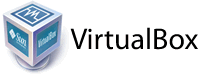 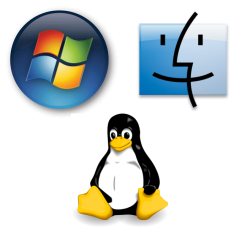 dockerhostvm
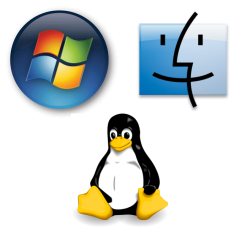 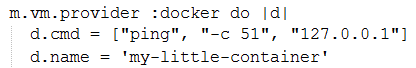 build process
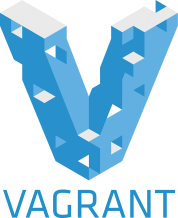 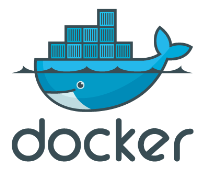 Vagrantfile
DockerHostVagrantfile
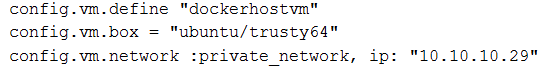 my-little-container
Dockerfile
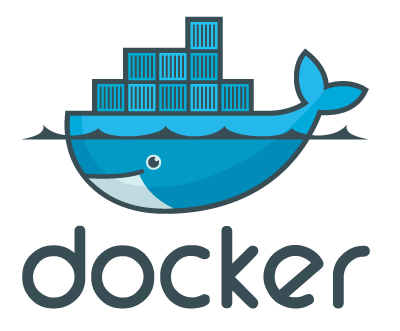 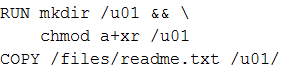 /u01/readme.txt
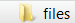 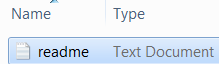 52
Vagrant with Docker Folder Mapping
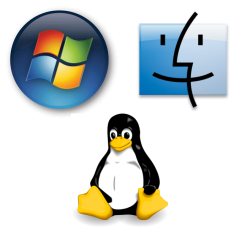 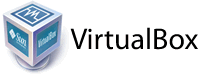 dockerhostvm
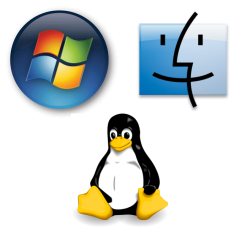 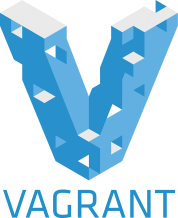 /vagrant
Vagrantfile
my-little-container
/var/lib/docker/docker_generatedId
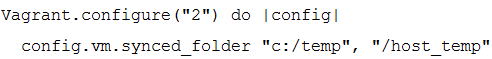 /vagrant
DockerHostVagrantfile
/host_data
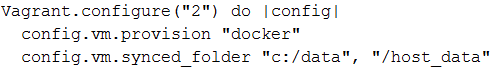 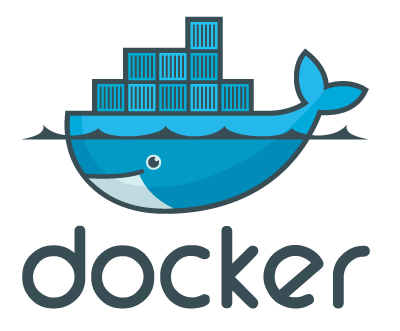 /host_temp
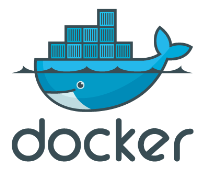 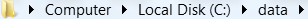 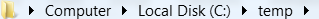 53
Demo – Run Docker Containers with Vagrant
This entire session was Vagrant based!
Vagrant: 
Configures Windows Host/Container Folder mapping and Host VM IP Settings
Can stop and start as well as create and destroy containers
Note: docker-run and docker-logs are special Vagrant commands
For one-off command in container and to get insight in what happens in the container
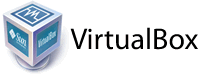 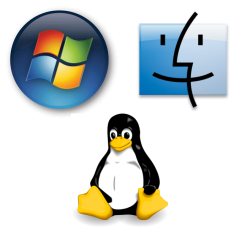 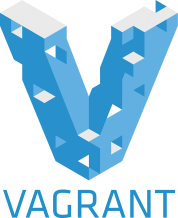 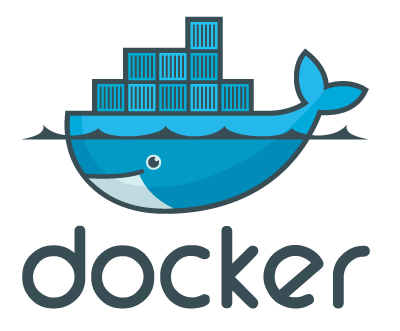 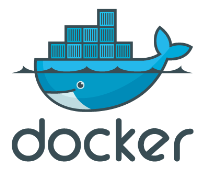 54
Docker on Windows – other options
Docker Toolbox (since August 2015) replaces Boot2Docker
Contains Docker Client for Windows, Kitematic (Docker GUI, alpha release), Docker Machine, Docker Engine  and leverages Oracle VirtualBox
Still uses Boot2Docker Linux Distribution to run containers
No support for GUI in containers
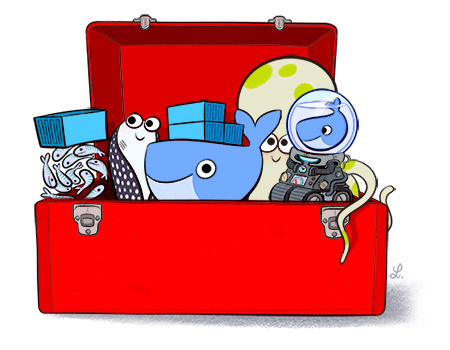 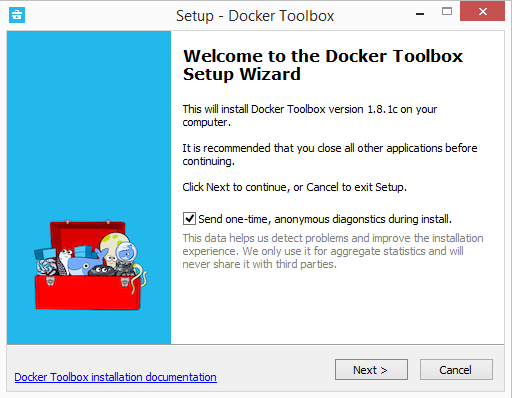 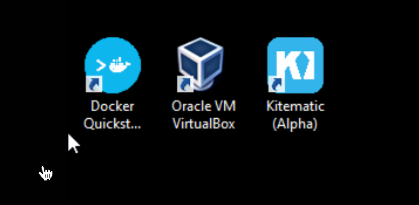 55
Docker Containers Status & Future
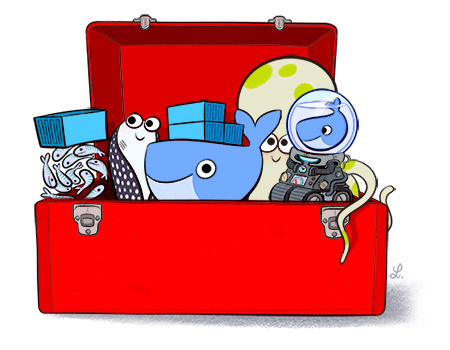 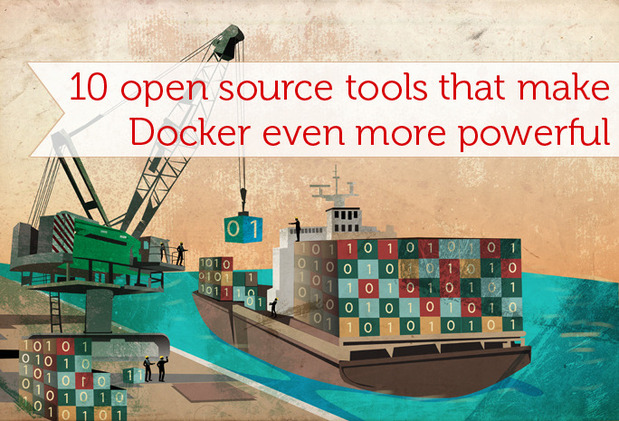 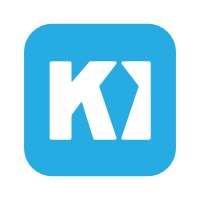 Growing adoption beyond innovatorsand [very] early adopters
Growing number of tools around Docker
Monitoring, Management, Clustering, …
Windows 
support for containers in Windows 2016
Solaris Zones to work with Docker Client
Cloud Support
By a fast evolving number ofIaaS/PaaS cloud providers
AWS, Azure, Google Container Engine
Open Container Initiative
docker.con (EU)
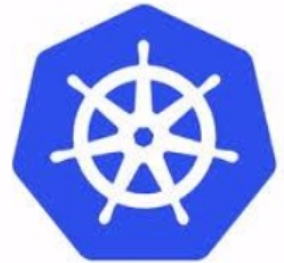 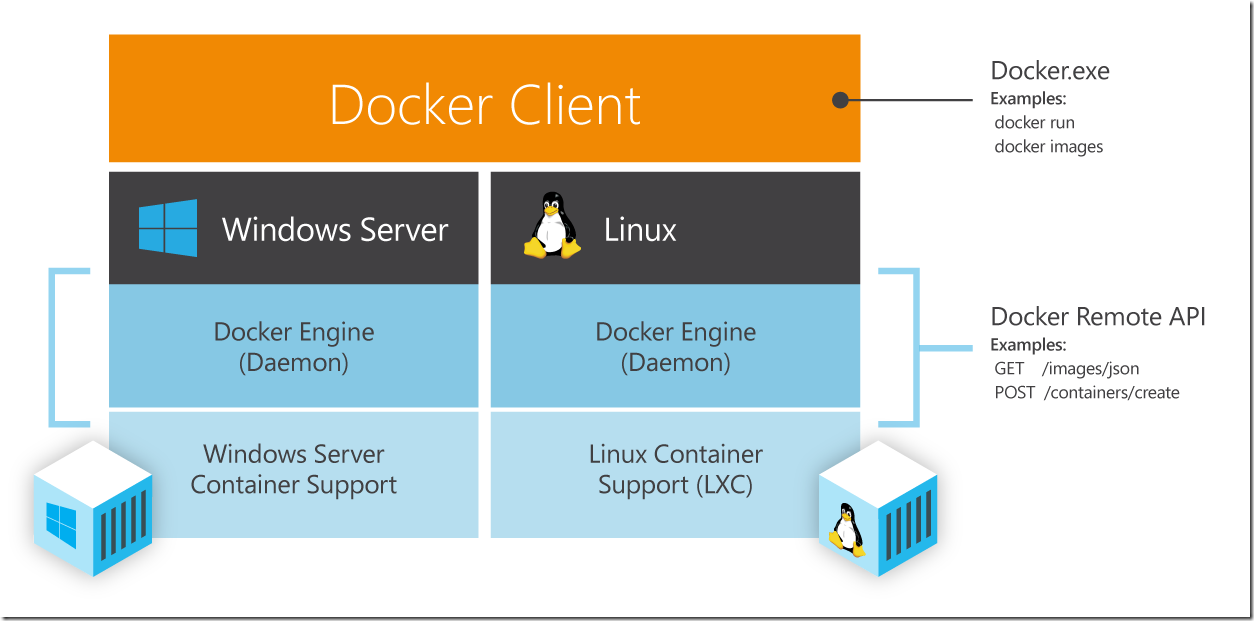 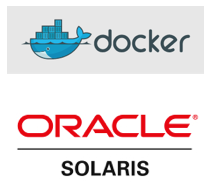 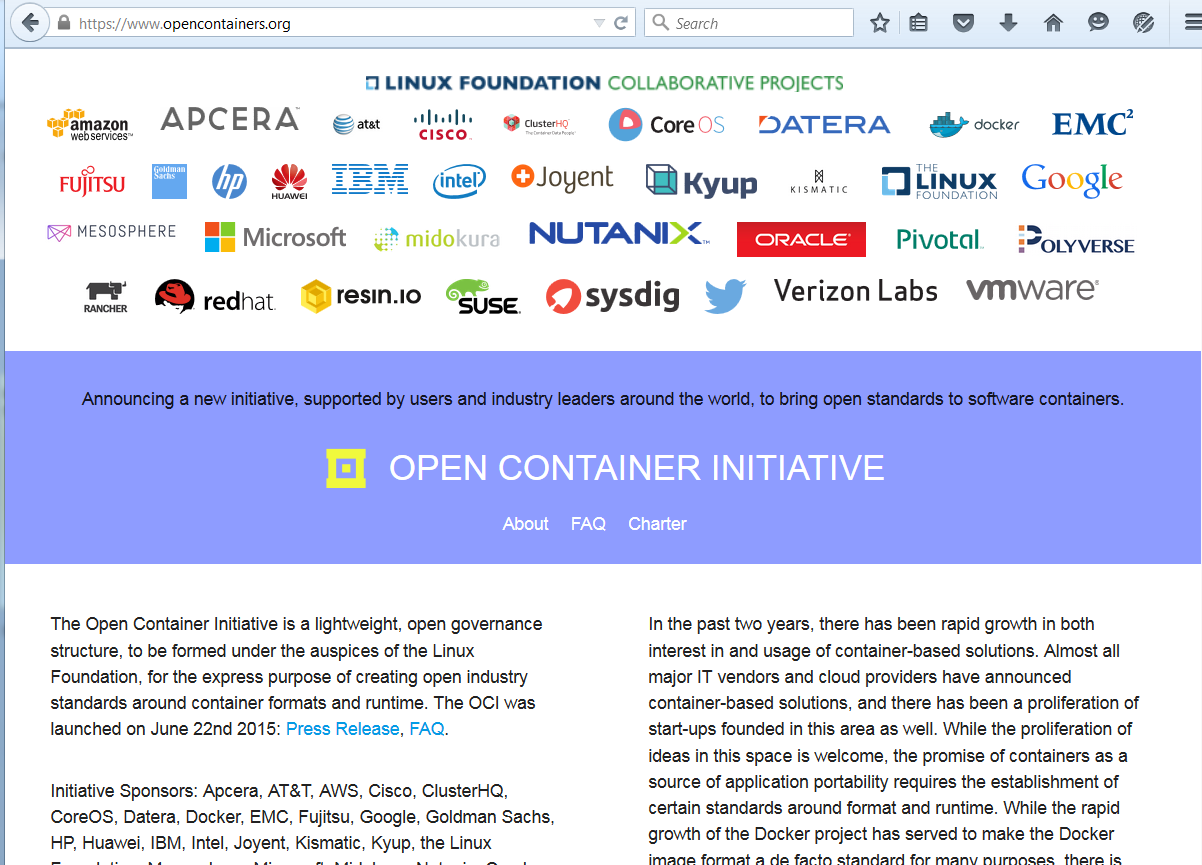 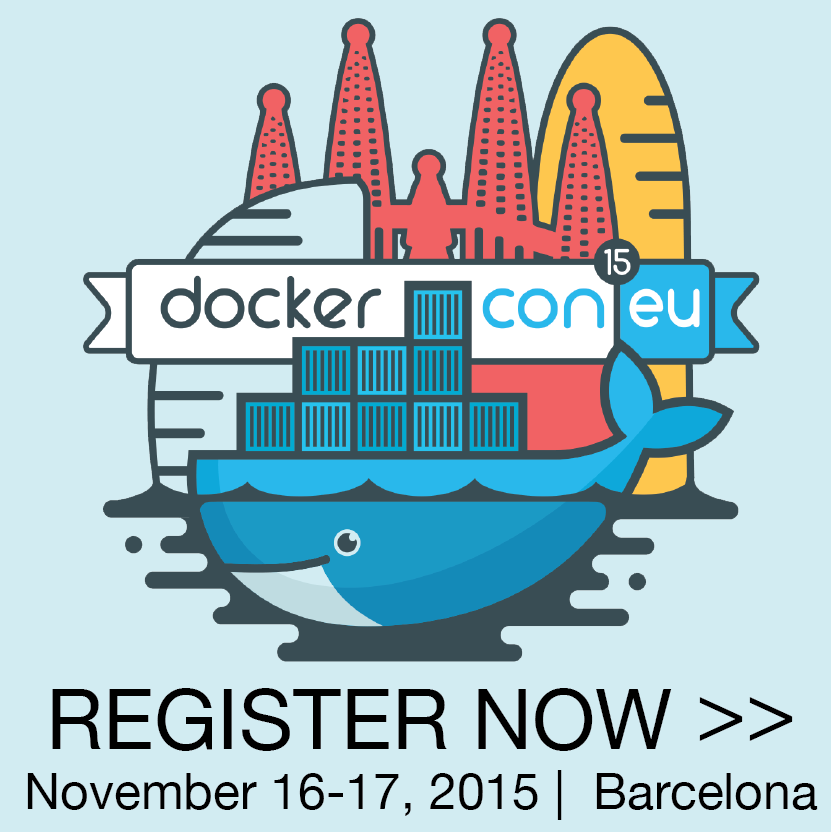 56
Oracle and Docker
Oracle Linux 6 and 7 Images
Oracle MySQL image 
WebLogic certified on Docker 
Official “Docker Build-scripts in GitHub to create images”
Solaris Zones leveraged by Docker Engine
Participate in OCI
Docker on Oracle Cloud??
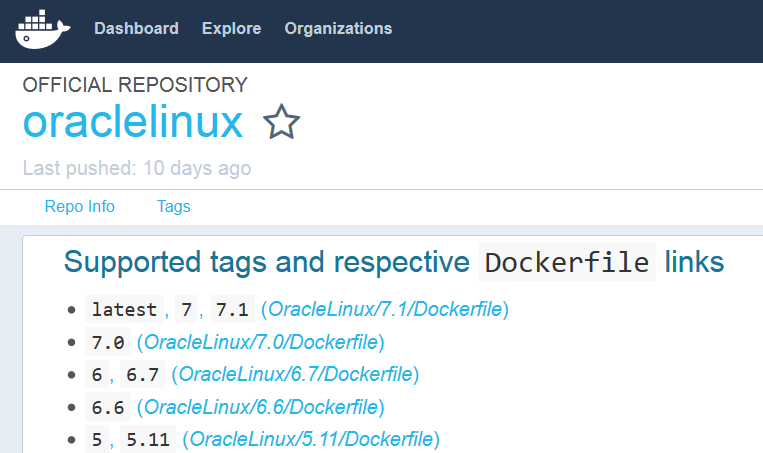 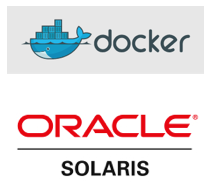 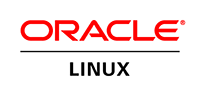 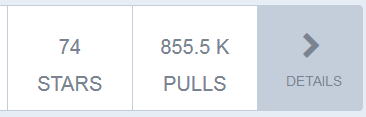 57
Summary
Docker helps you run isolated environments in a quick, lean way
Containers are far more light weight,  yet almost as stand alone as VMs
Hundreds of official Docker Container base images are publicly available
Docker Containers are micro services 
with an exposed interface to inject dependencies (volume, link, environment settings)
Share | Distribute | Publish your complete, working environments is very easy using Docker container images
Either push to registry or save as TAR
CD could become ‘Container Delivery’ – deliver software + environment
Many cloud providers can run Docker Containers
Do not attempt to build containers completely from Dockerfile
Leverage declarative configuration management tools such as Puppet and Chef
Tools like Vagrant allow you to easily work with Docker on a non-Linux host
58
What did you get from this session?
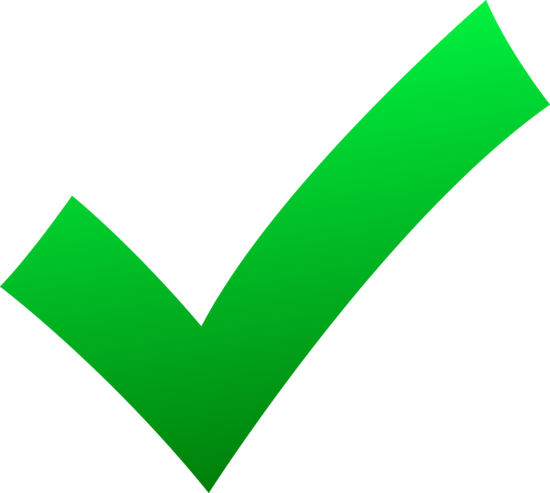 What is this Docker thing and why is it a hype?
How do Containers compare to Virtual Machines?
How can I build, ship [| share | distribute] and run containers?
On my local machine and in the cloud?
A way to more efficiently leverage the physical resources in my computer?
than through juggling VMs
A structured and fast way to try out new software
Without messing up my local environment.
What tools do I need to get started with Docker on my non-Linux laptop?
What is the status of Docker and where is it going?
How can I get going on my own with Docker?
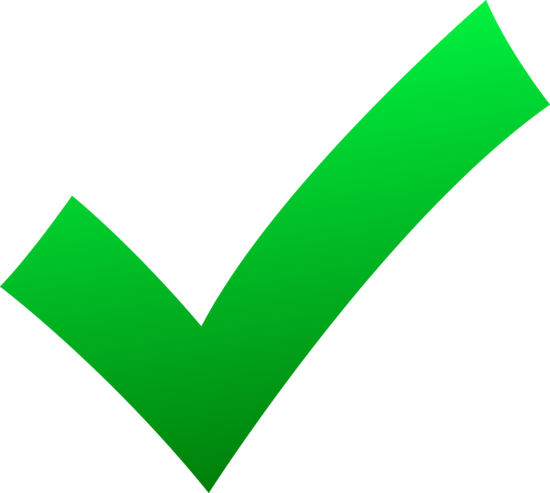 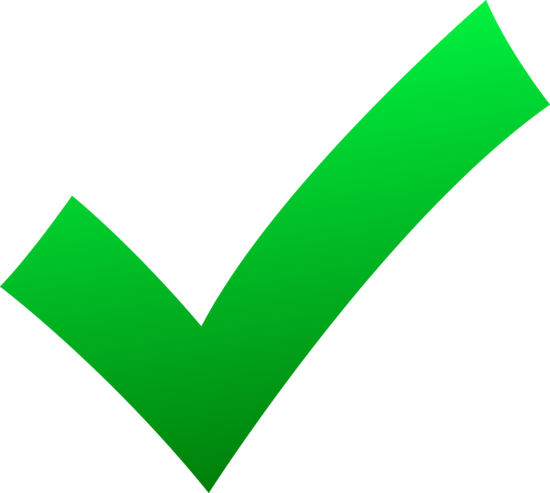 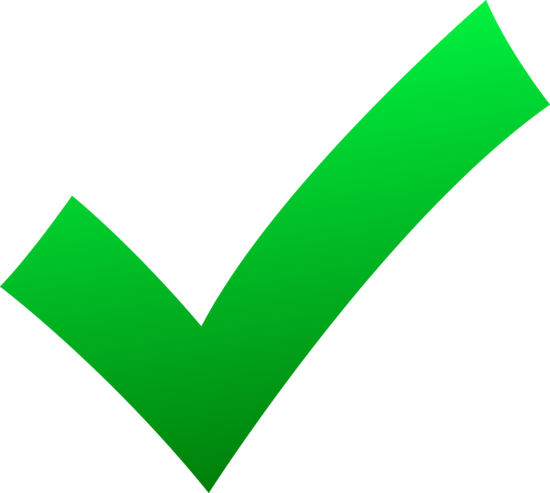 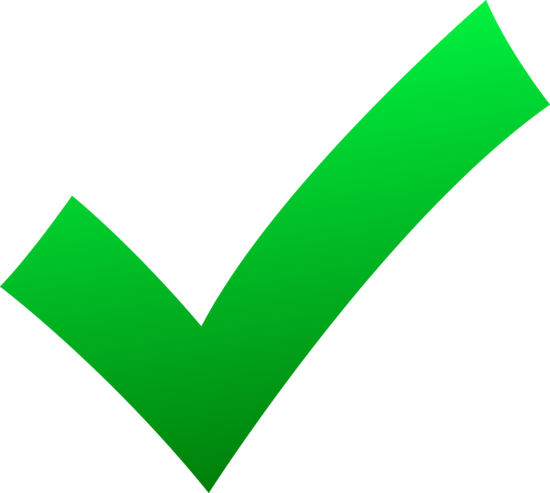 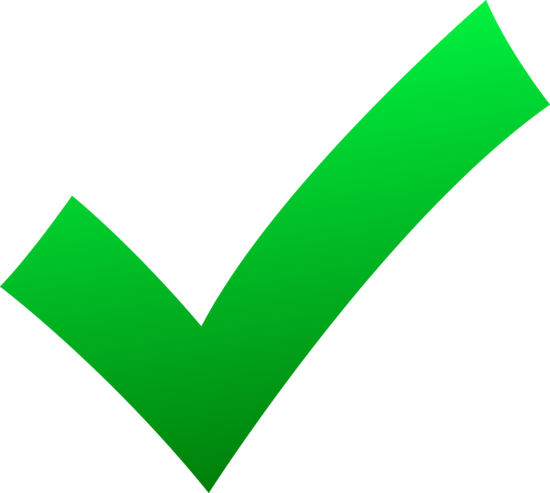 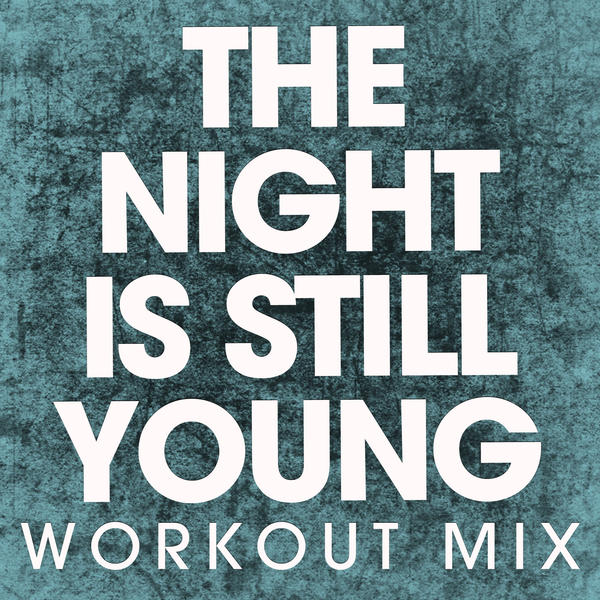 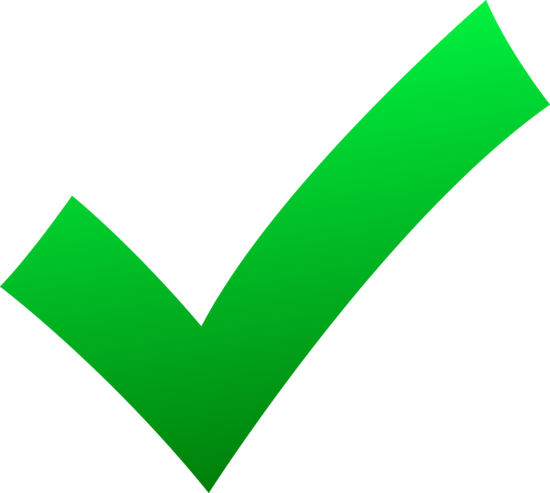 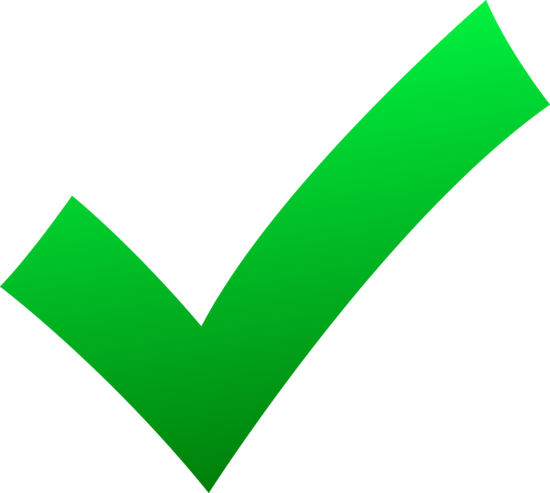 REPEAT SHORT URL FOR RESOURCES
Blog:	http://technology.amis.nl
Twitter: 	lucasjellema
Mail: 	lucasjellema@gmail.com
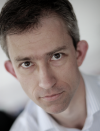